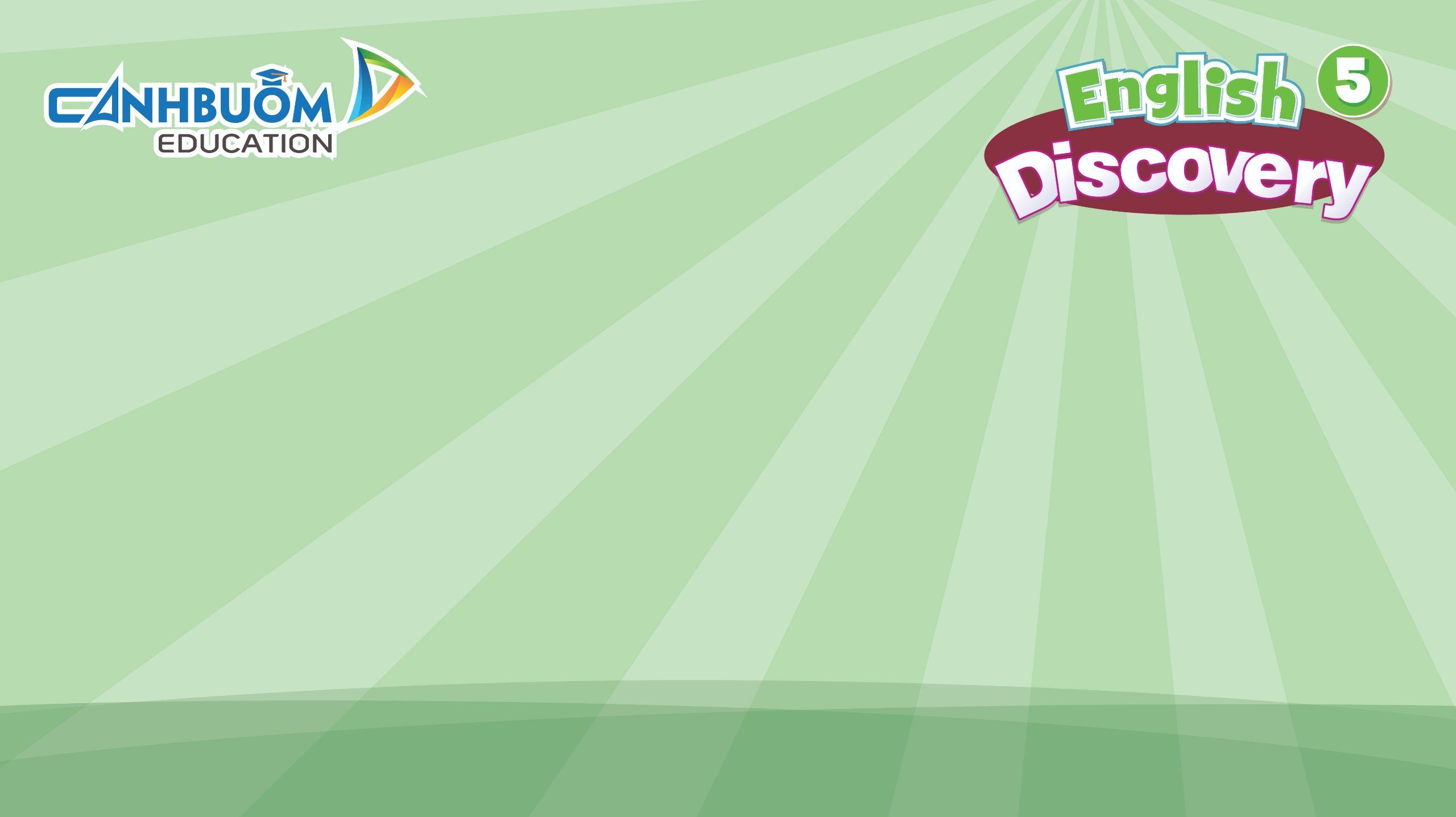 UNIT 9 – HOLIDAY TIME!
Lesson 5A – Vocabulary and Grammar 2
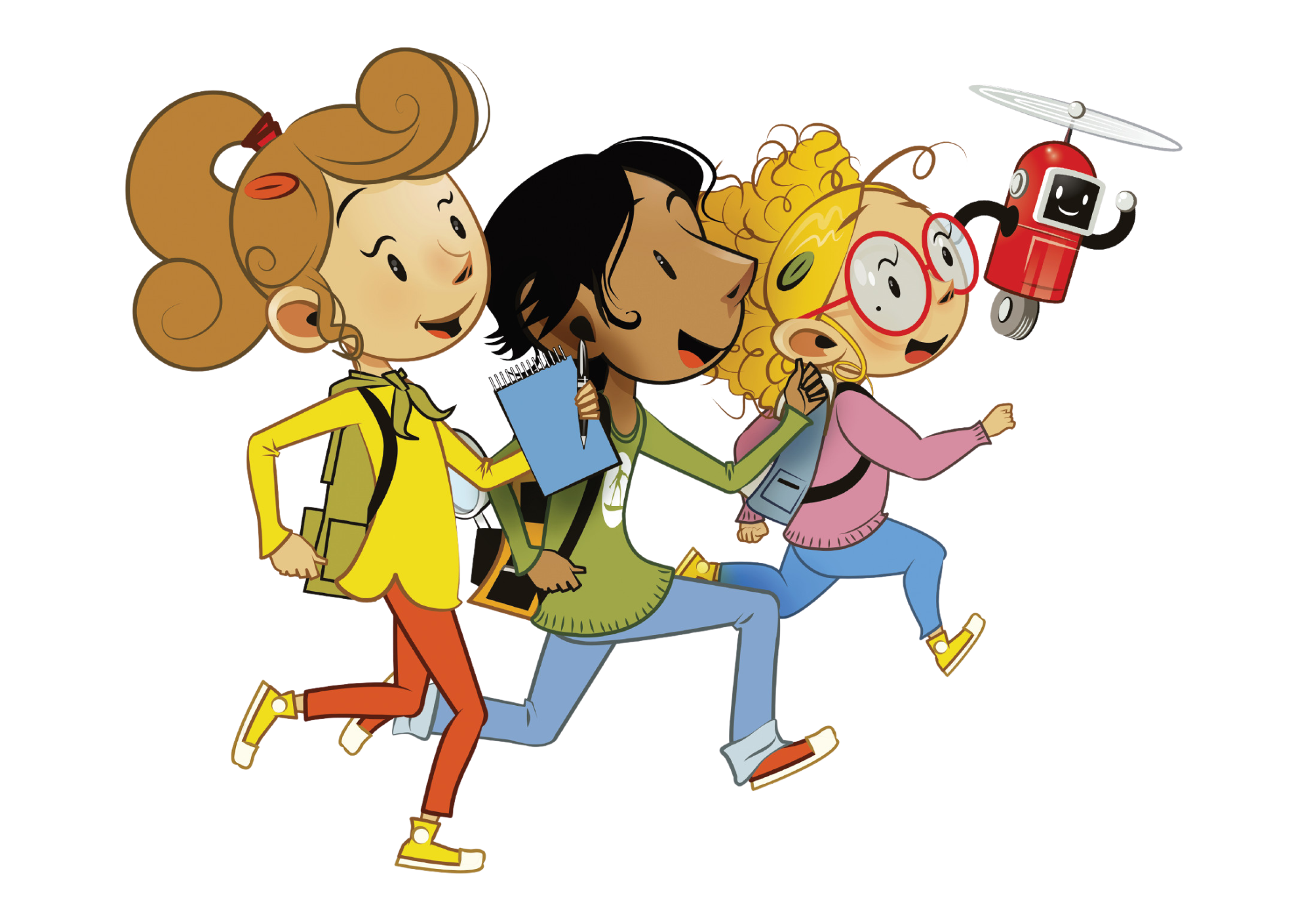 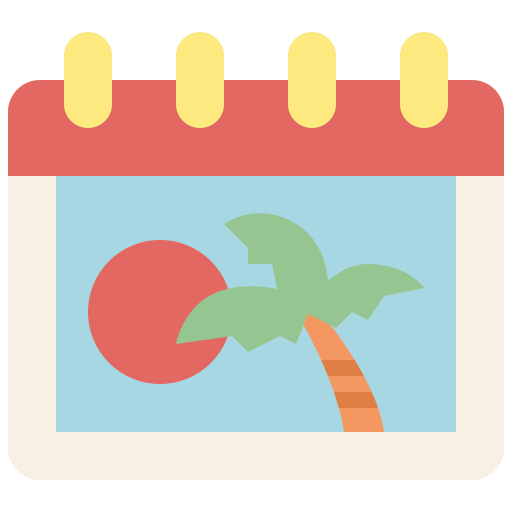 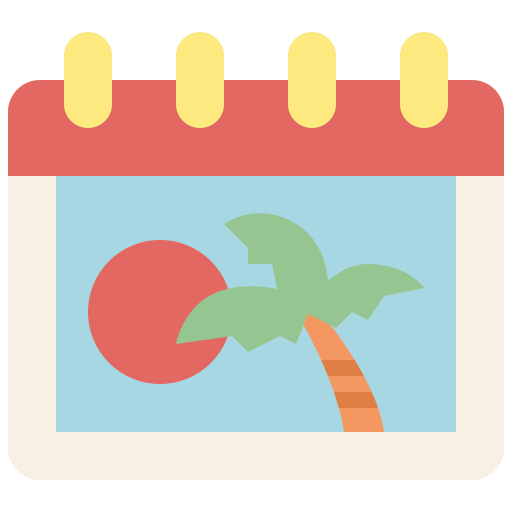 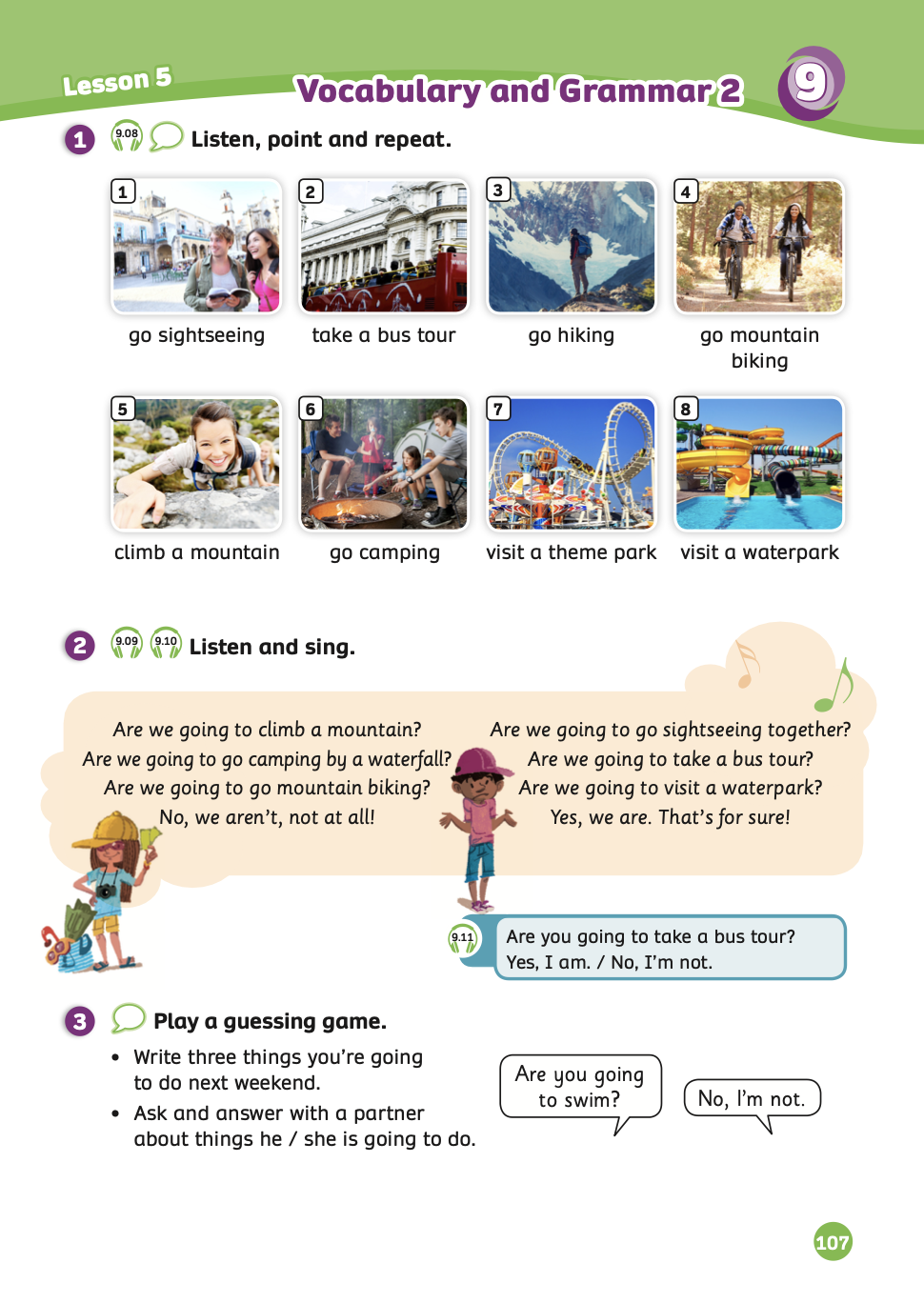 UNIT 9 – Lesson 5A
We’re learning…
- To use the question structures of going to + verb.
- To use the vocabulary: go sightseeing, take a bus tour, go hiking, go mountain biking …
- PB p.107
- AB p.84
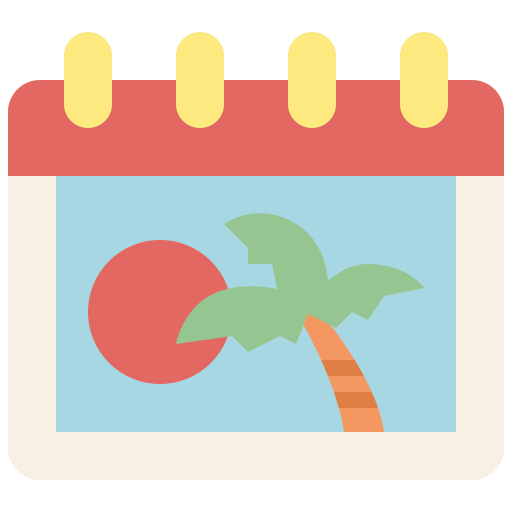 WARM-UP ACTIVITY
Activity: WHO IS THE MILLIONAIRE?
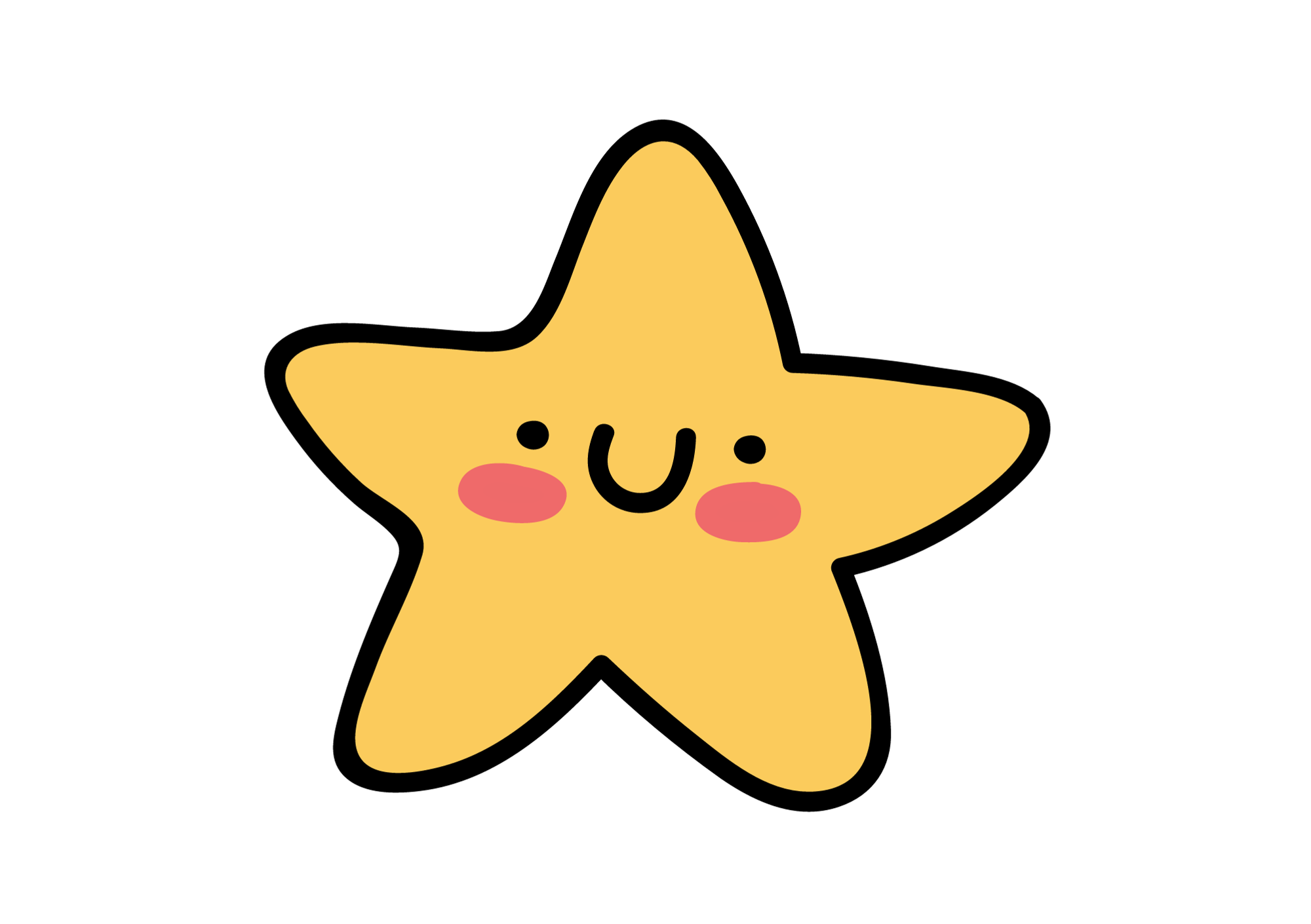 Divide the class into two teams: team A and team B.
Each student takes out a mini-board. 
Students look at the question and write down the answers. 
Each question has 3 supports: 50:50, Audience, Call. Each team can choose when they need help.
If all students in the team write the correct answer, that team will receive 2 points. But if the team has 2 or 3 students write the wrong picture, they won’t receive points.
The team with the highest points wins the game.
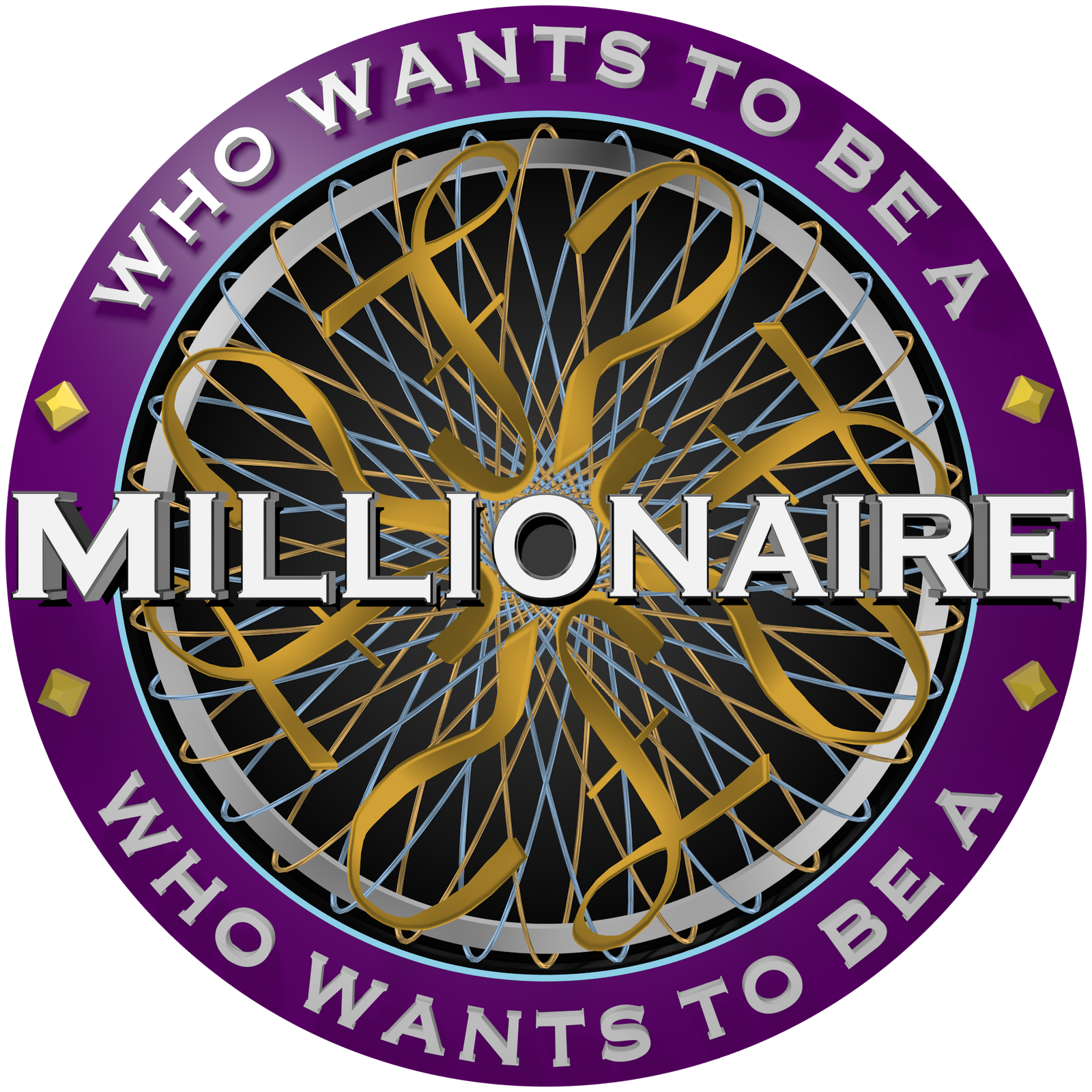 START GAME
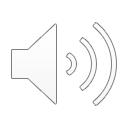 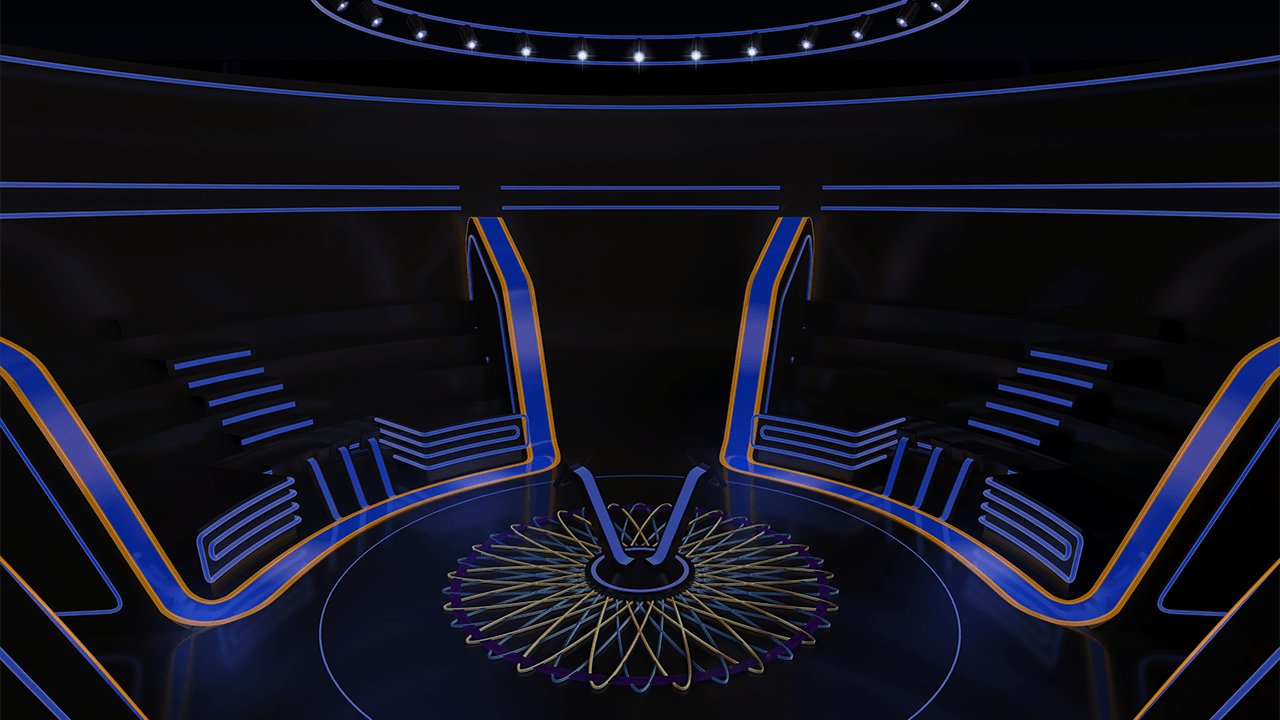 ANSWER
50:50
Call
Audience
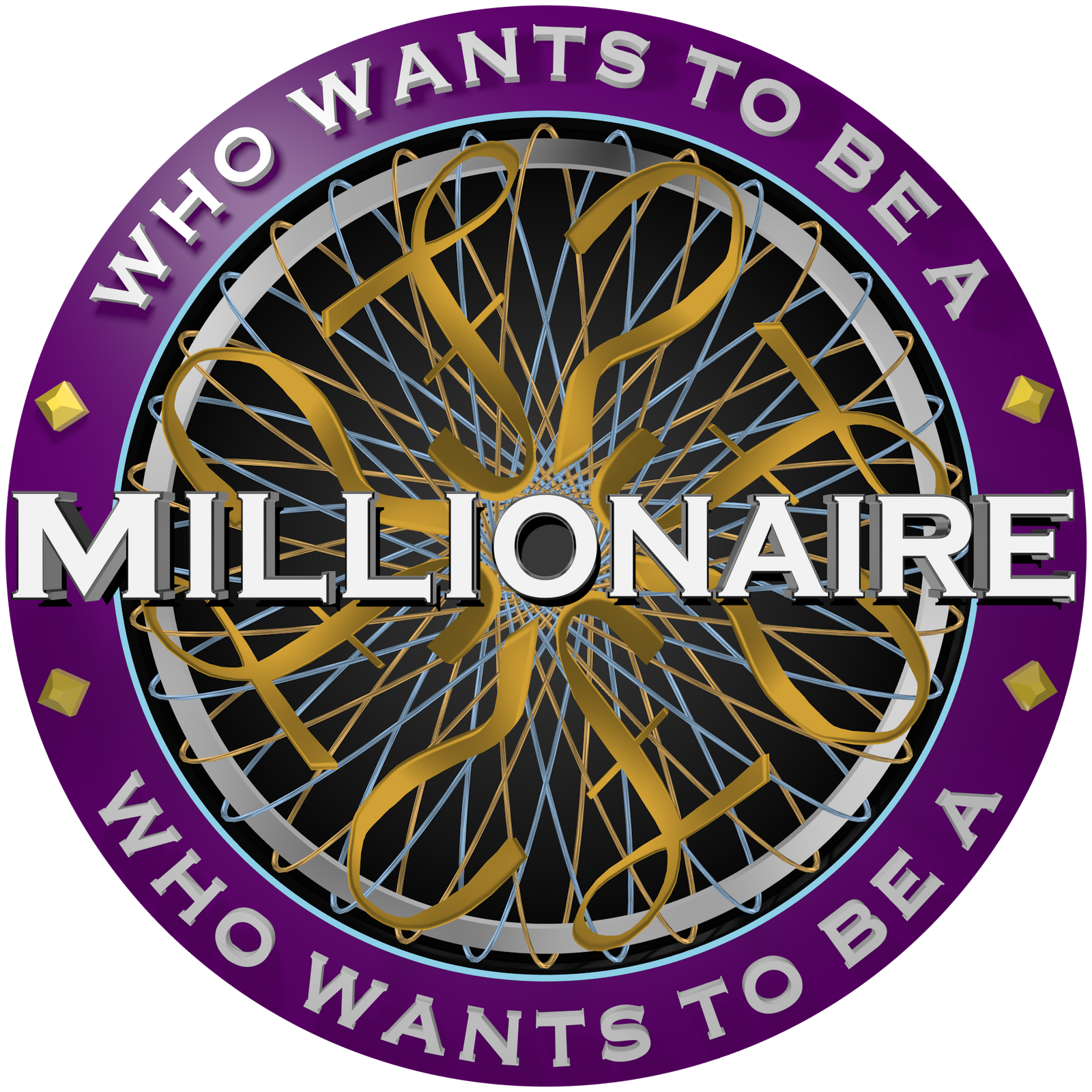 NEXT
She’s going to _______ a sandcastle.
A. build
B. built
C. make
D. take
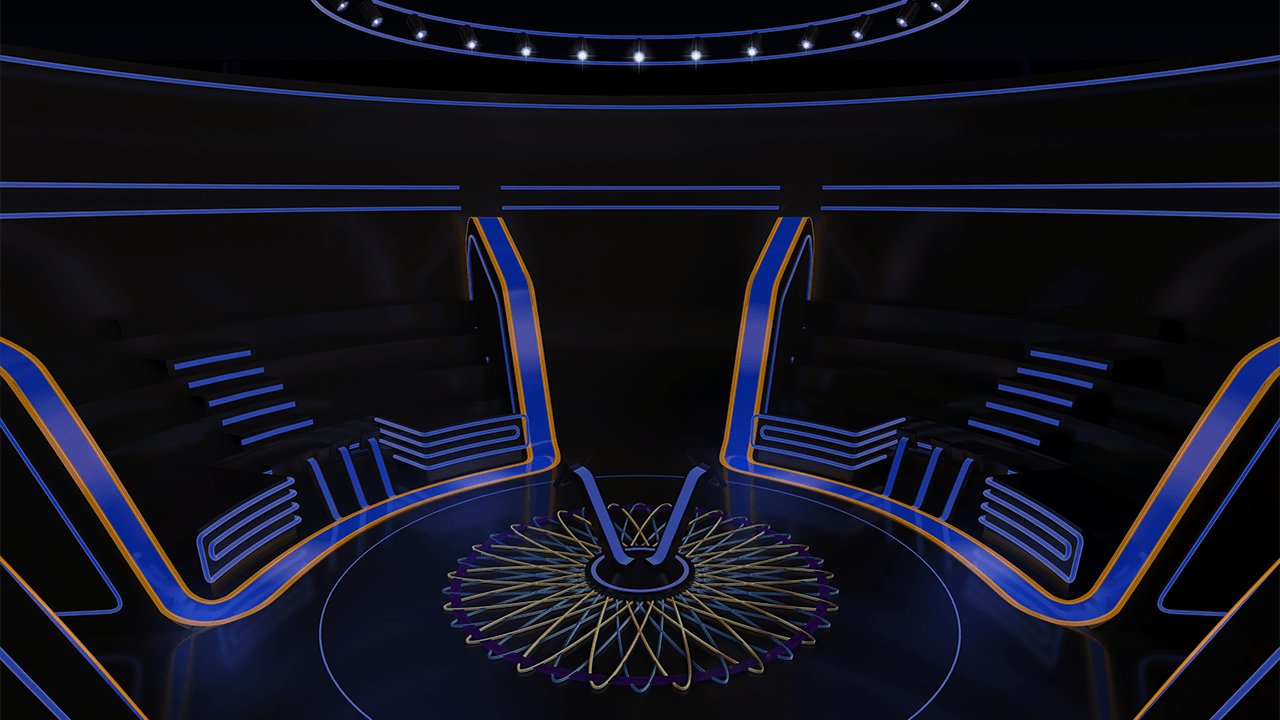 ANSWER
50:50
Call
Audience
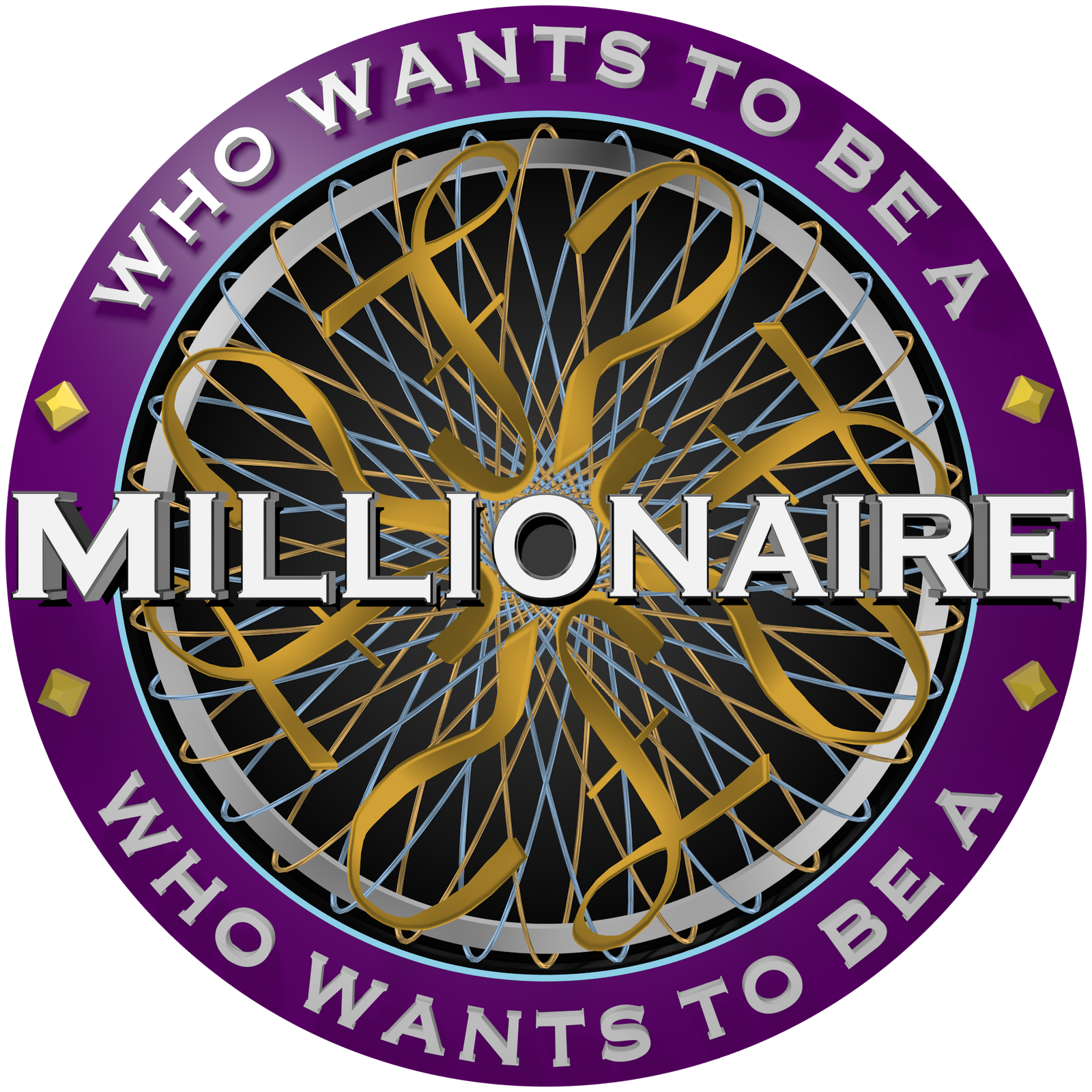 NEXT
I’m going to ______ an ice cream and ____ snorkelling.
A. BUY – GO
B. BOUGHT – GO
C. BUY – WENT
D. BUY – GONE
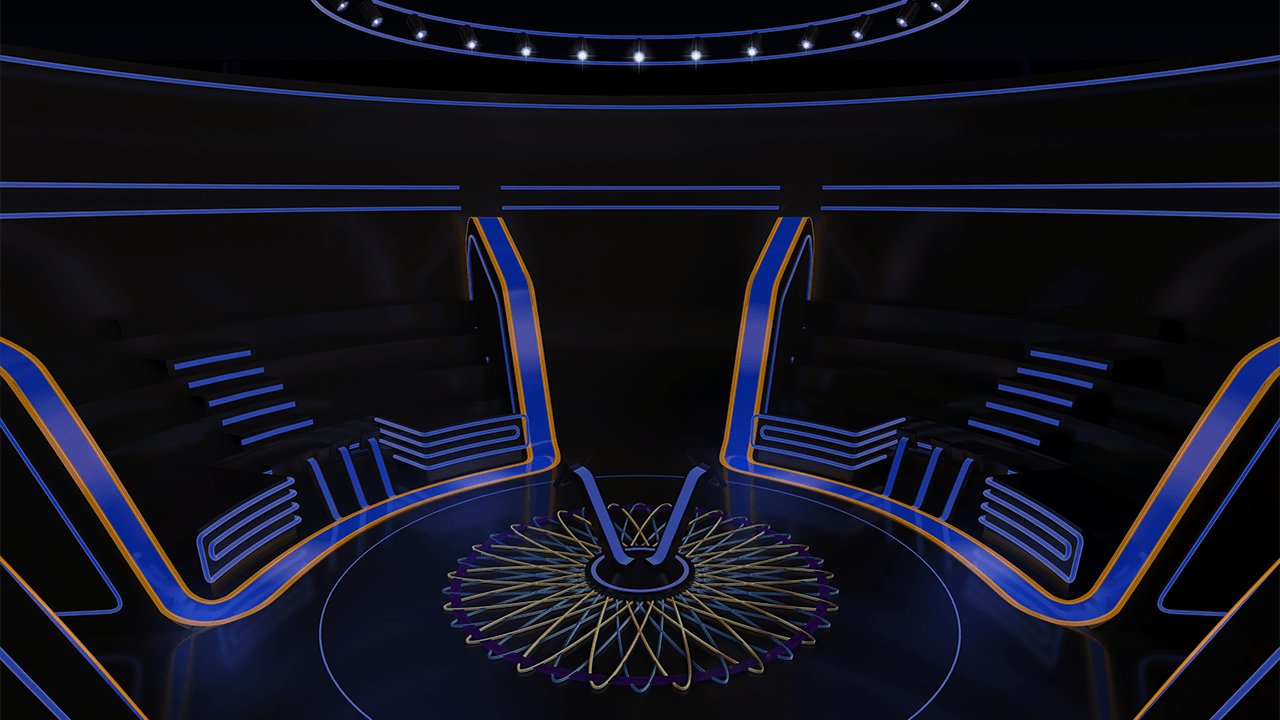 ANSWER
50:50
Call
Audience
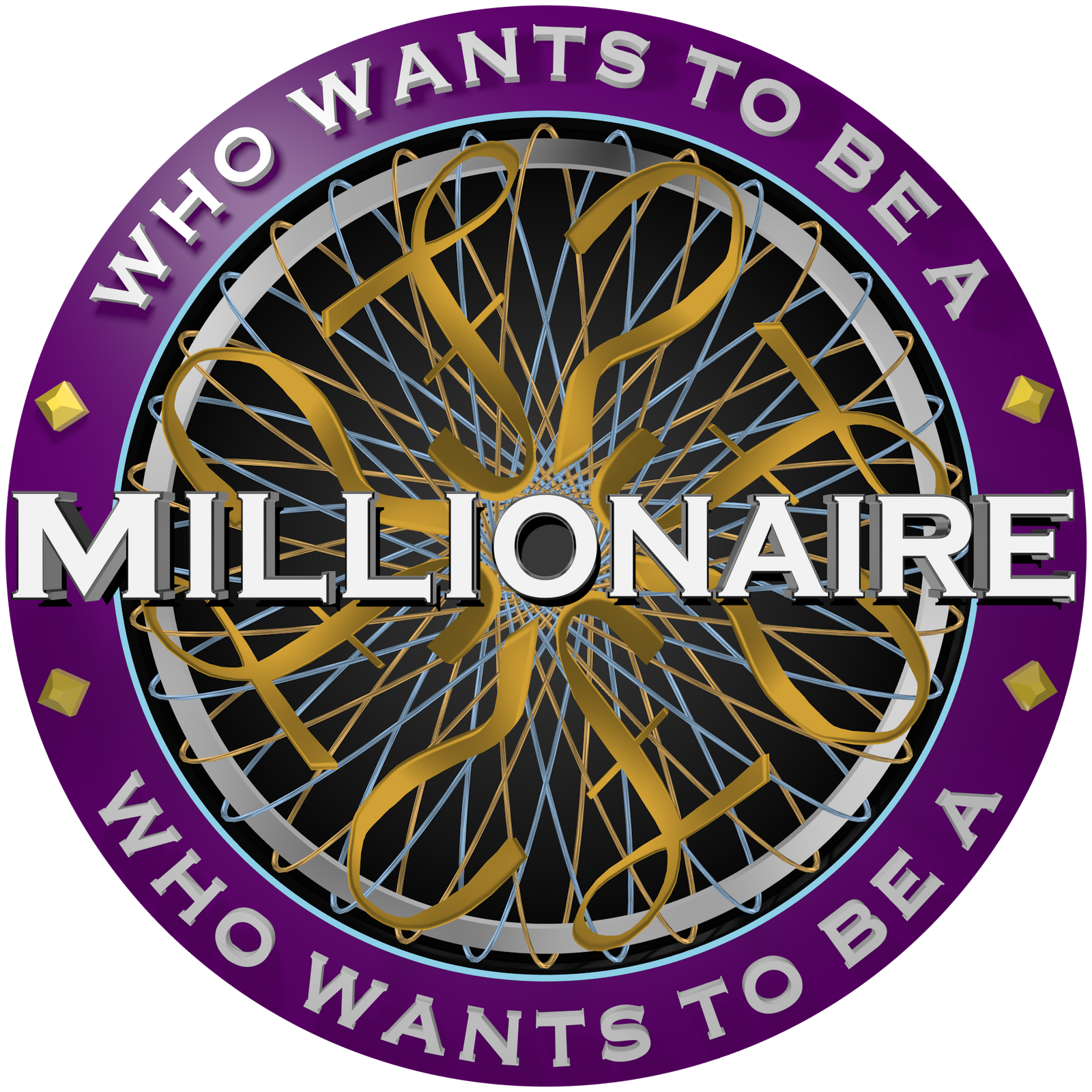 NEXT
We aren’t going to _____ swimsuit, a sun hat, and a ball.
A. go
B. bring
C. make
D. get
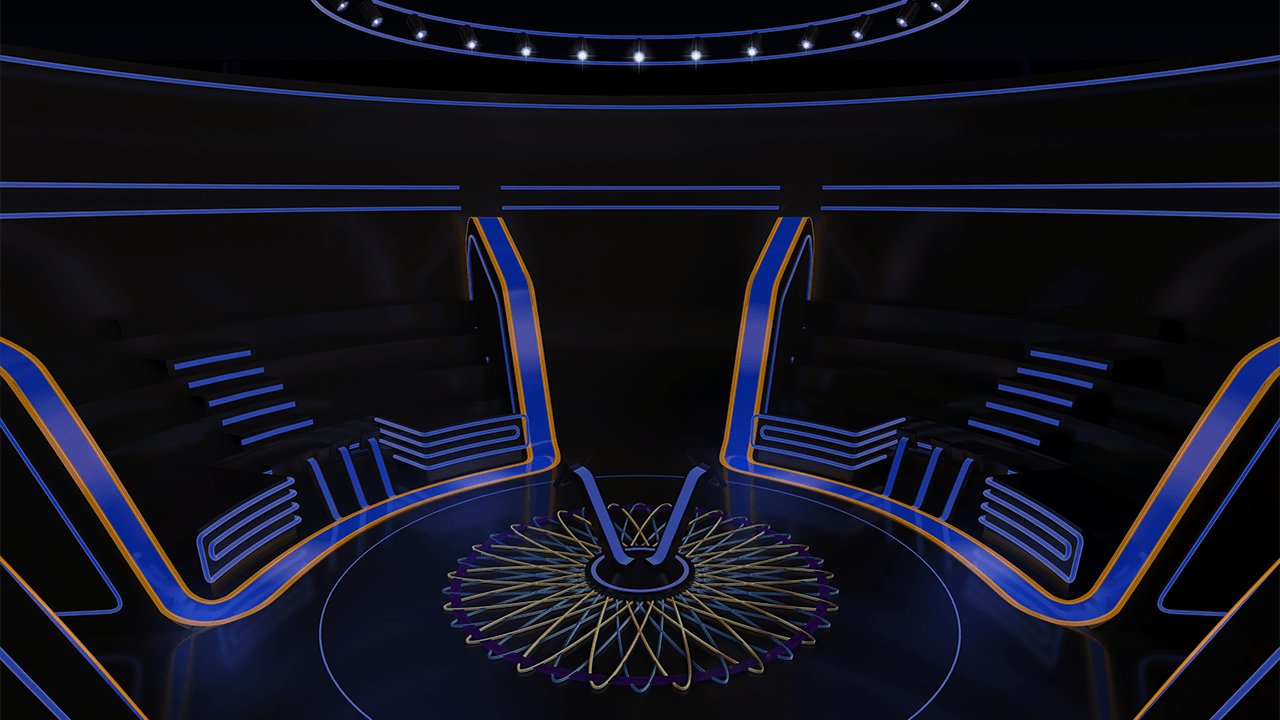 ANSWER
50:50
Call
Audience
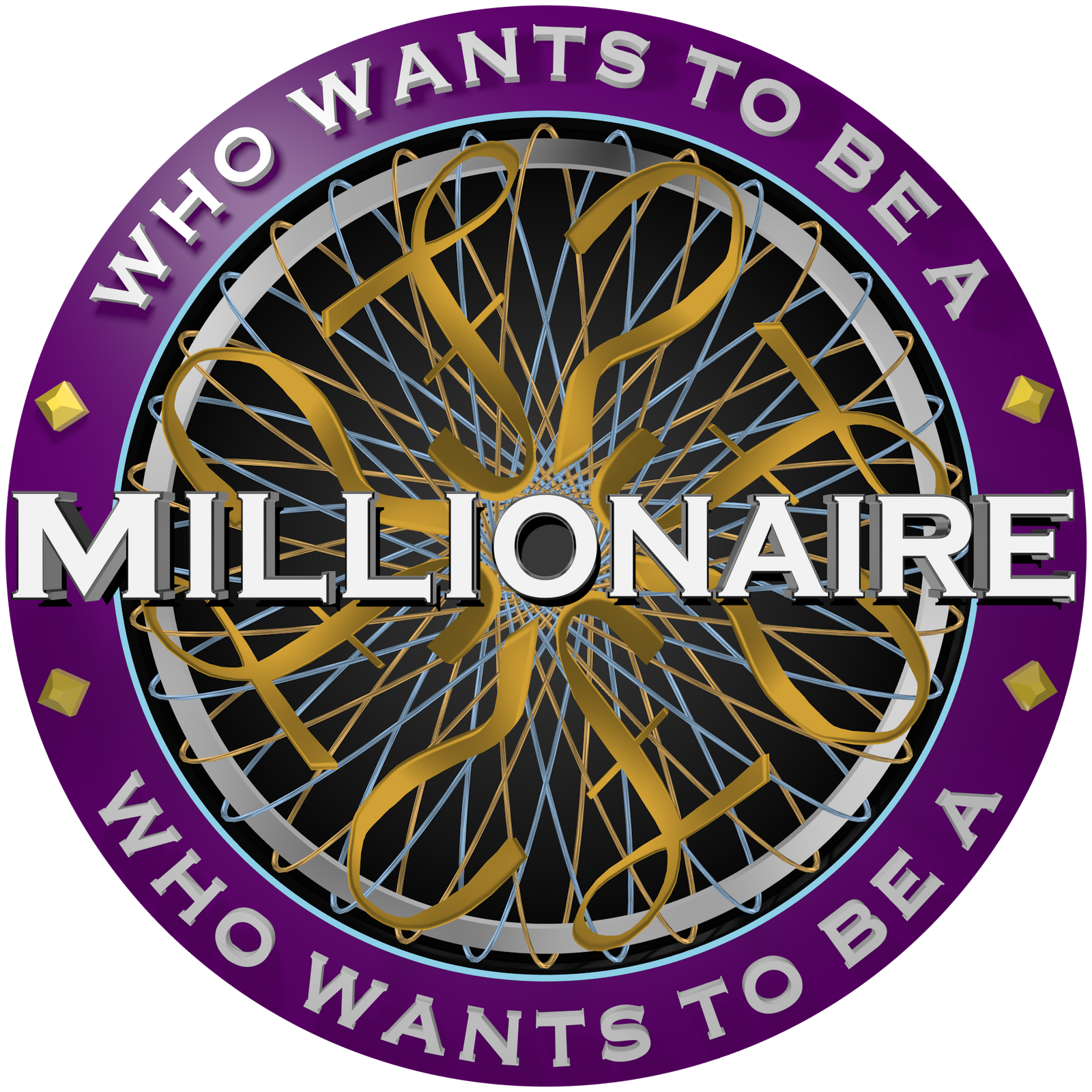 NEXT
They’re going to _______ football with the kids.
B. MAKE
A. PLAYED
C. PLAY
D. GO
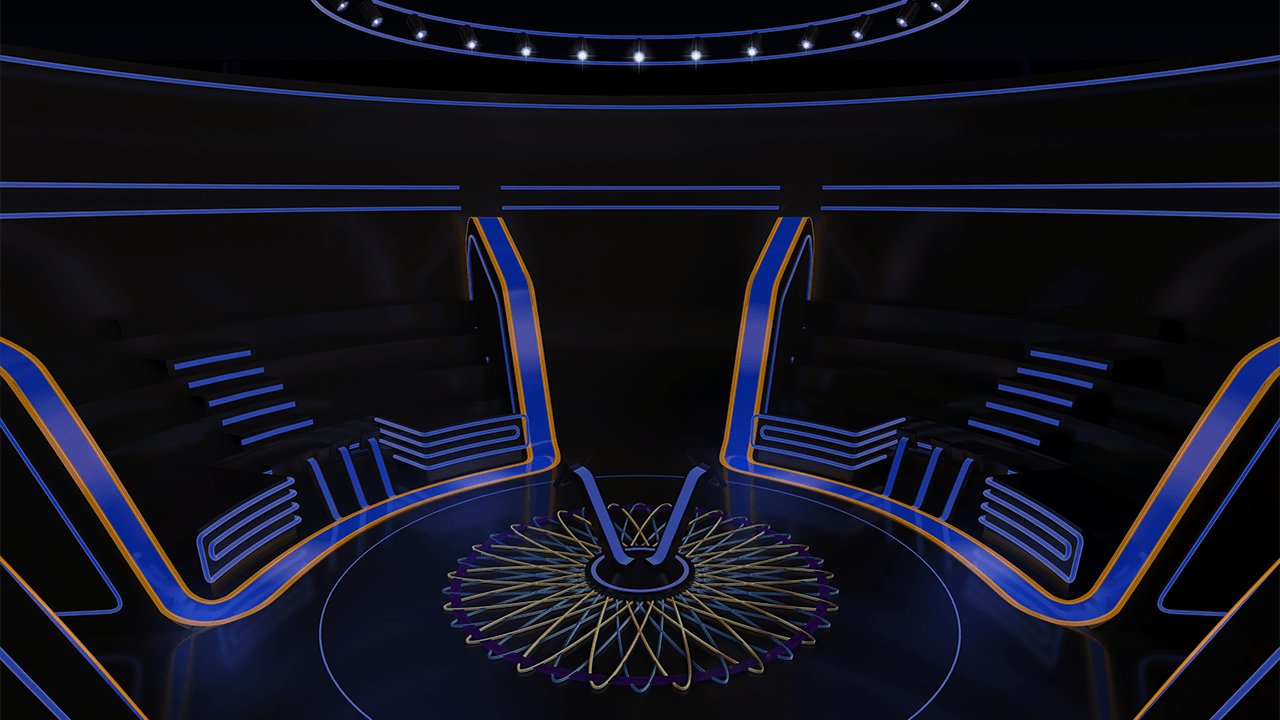 ANSWER
50:50
Call
Audience
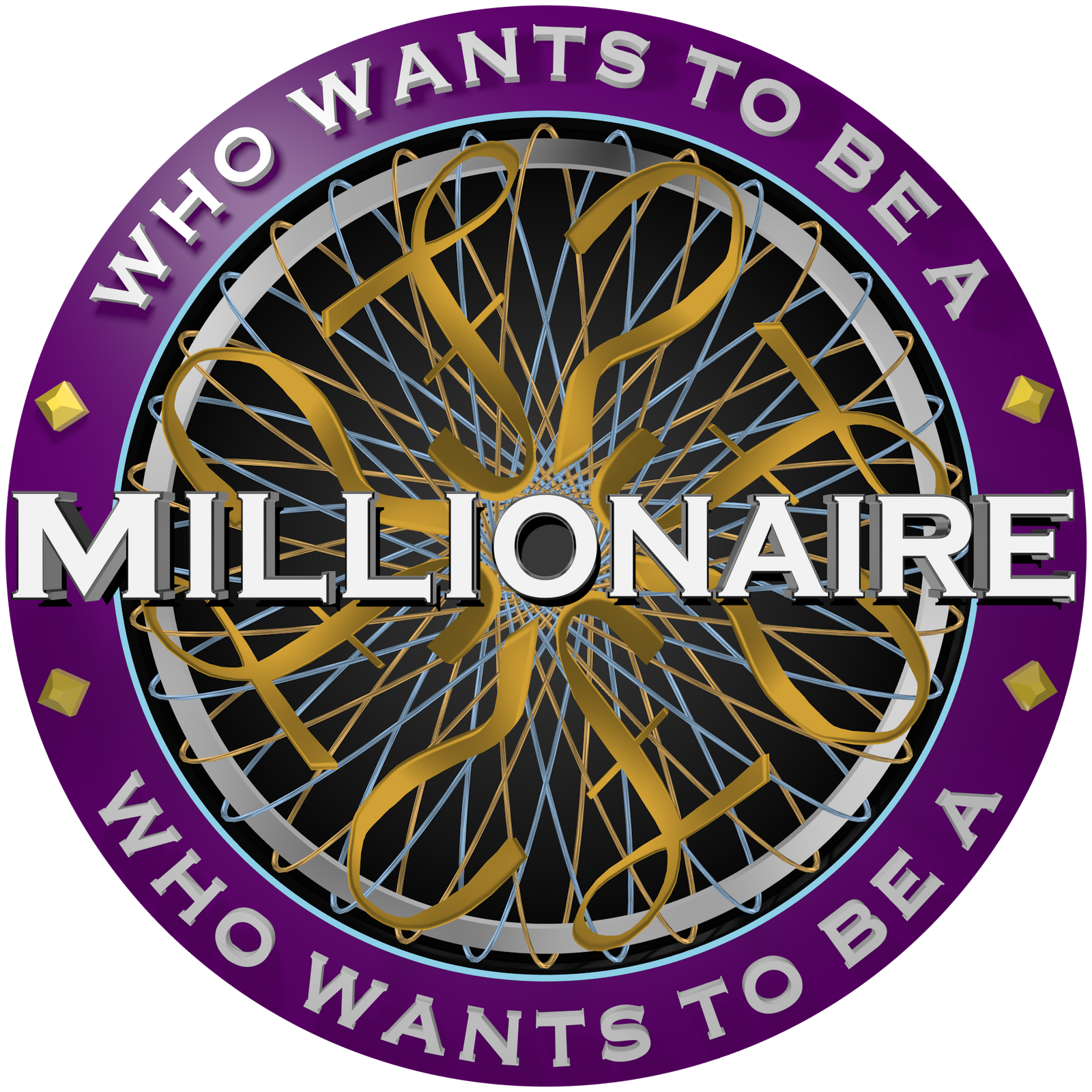 NEXT
We’re going to ____ surfing, ____ snorkelling, ____ a sandcastle.
A. GO – WENT - BUILD
B. WENT – GO – BUILD
C. GO – GO – BUILT
D. GO – GO - BUILD
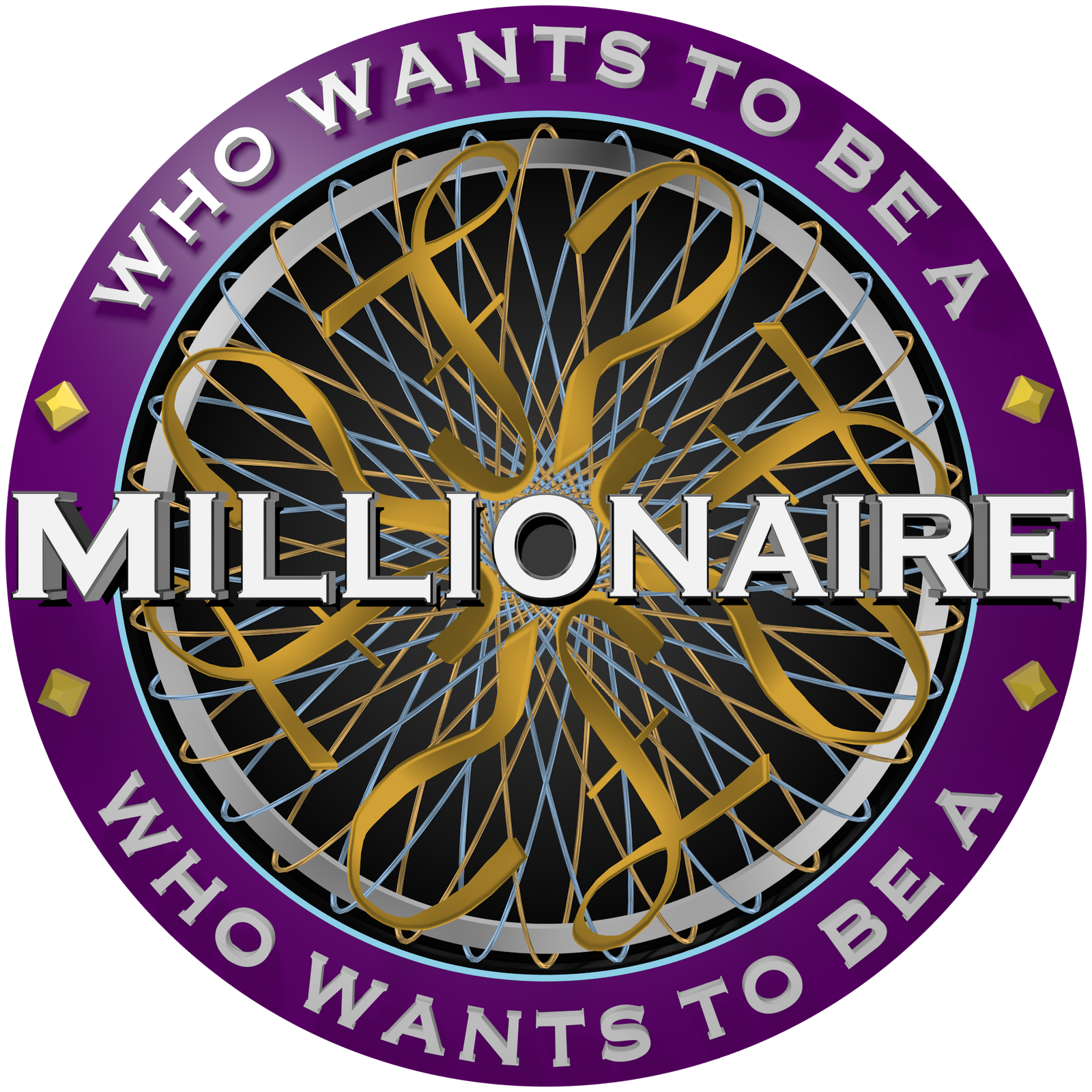 THANK YOU!
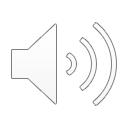 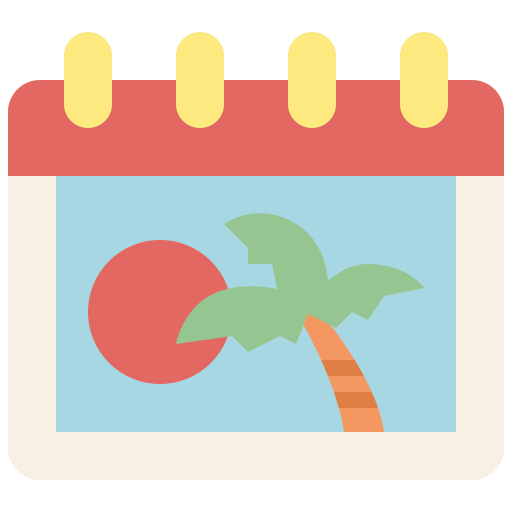 VOCABULARY –  Holiday time!
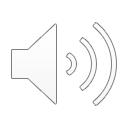 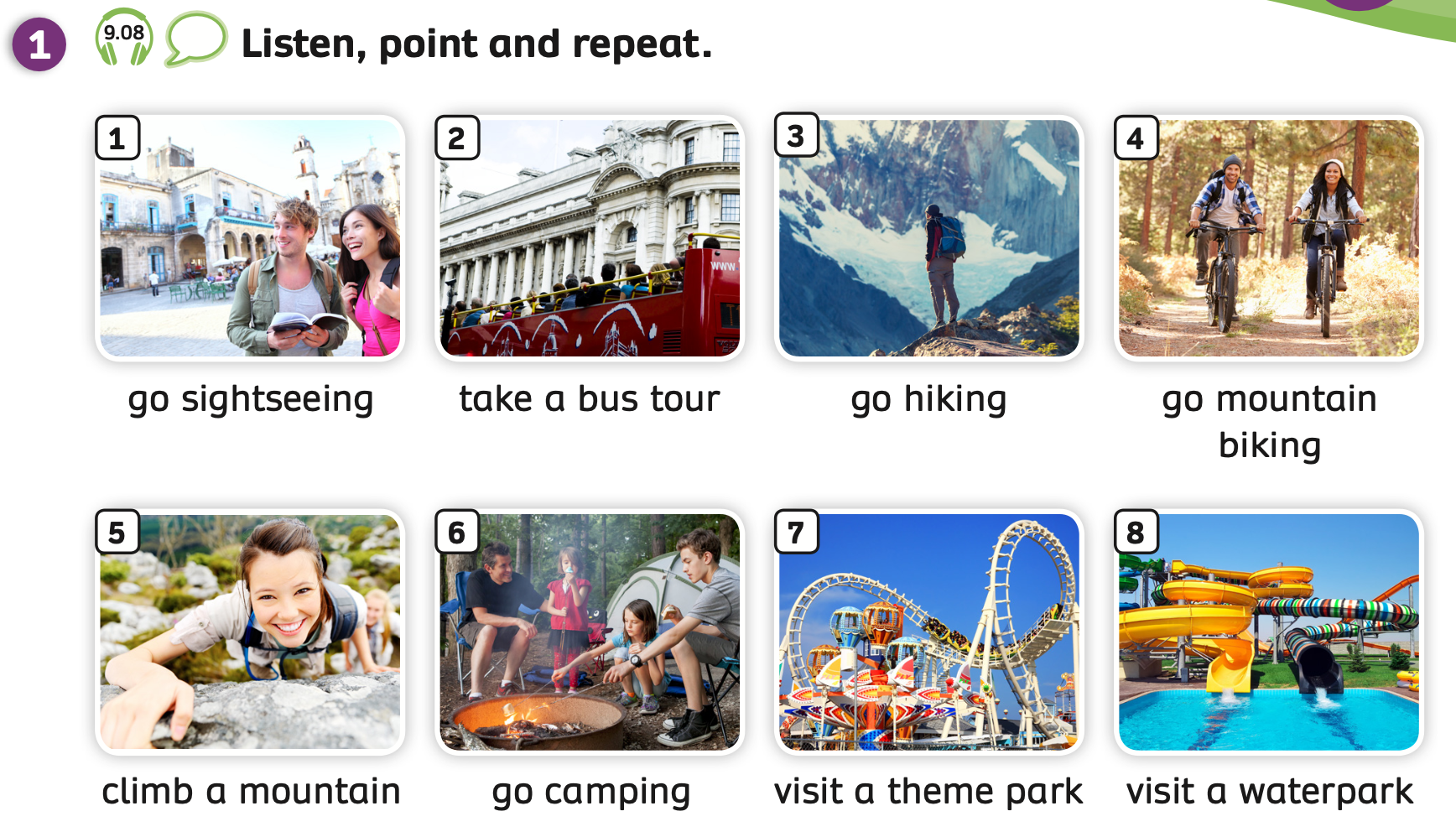 - Play the audio, students listen, point and repeat the words.
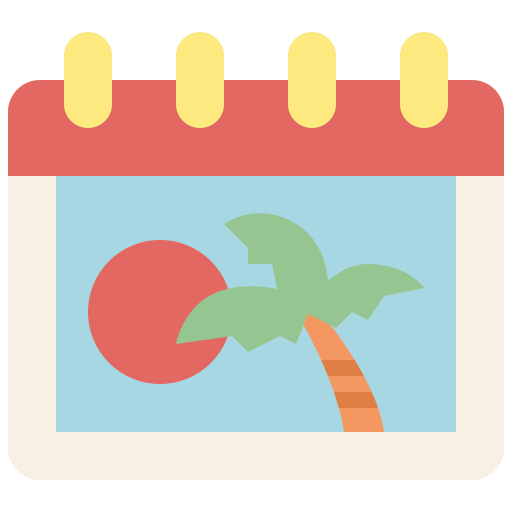 VOCABULARY –  Holiday time!
c
Let’s spell!
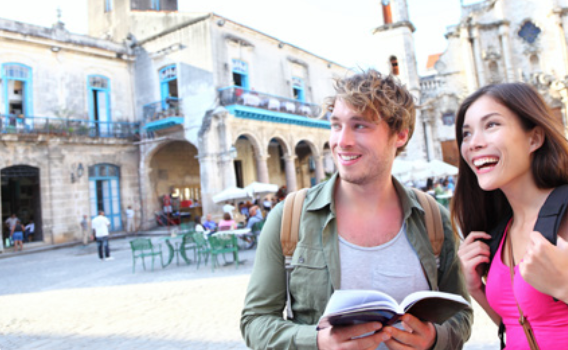 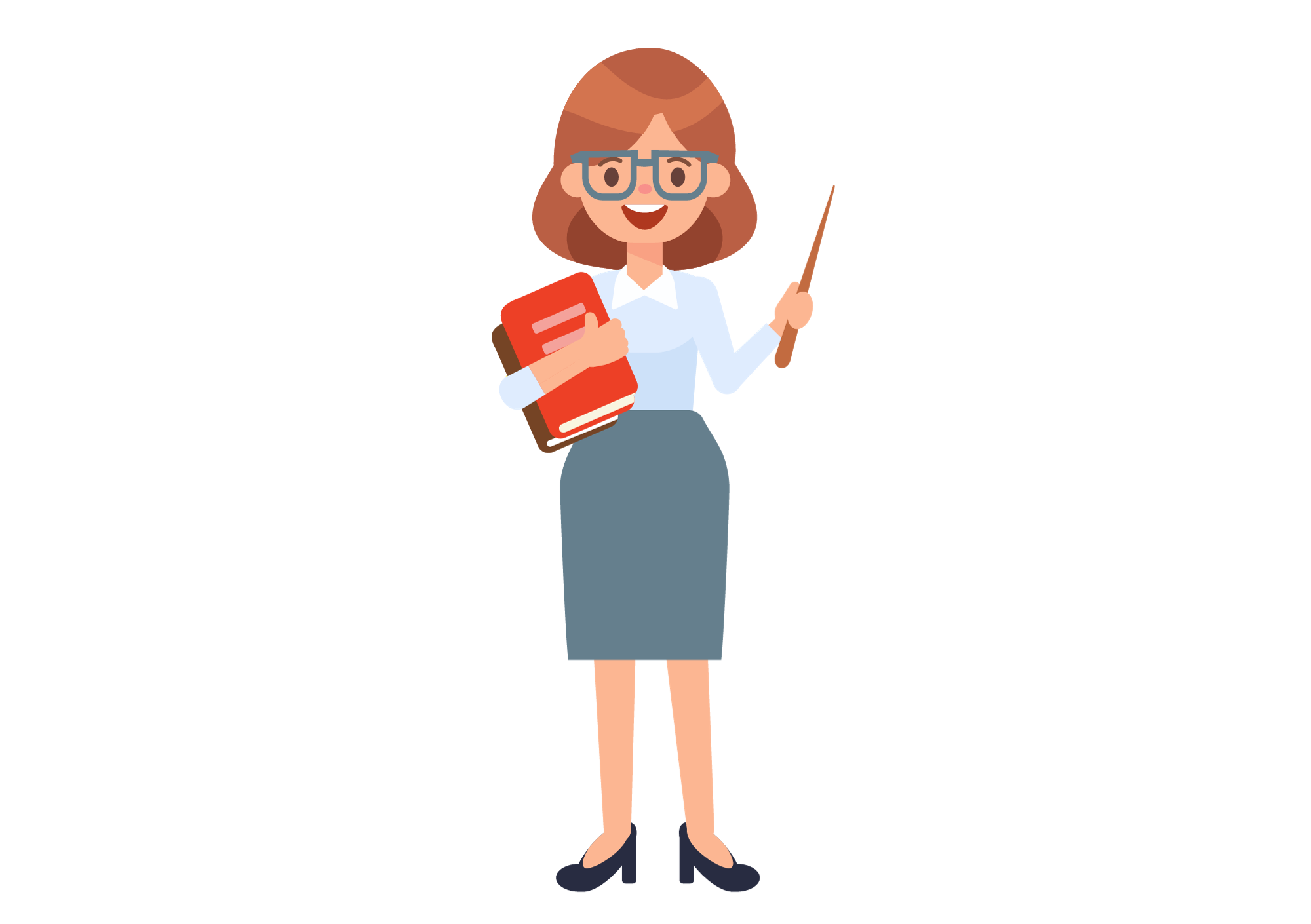 go sightseeing
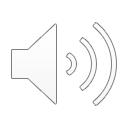 h
s
g
e
i
n
g
i
g
e
o
t
s
Students listen and repeat the word.
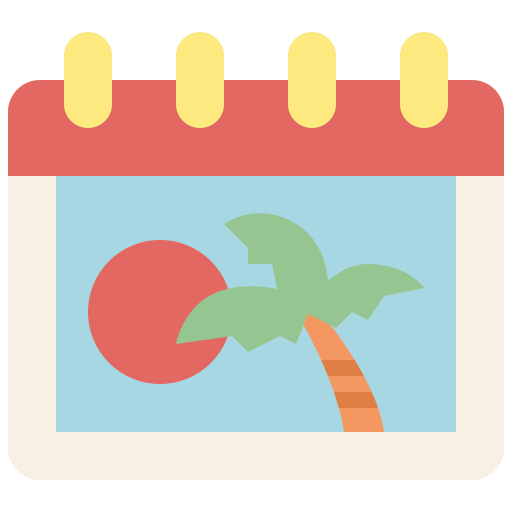 VOCABULARY –  Holiday time!
c
Let’s spell!
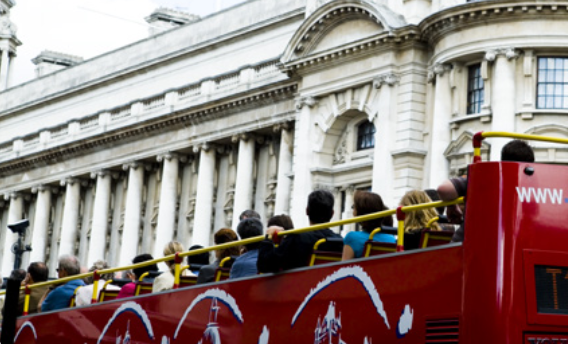 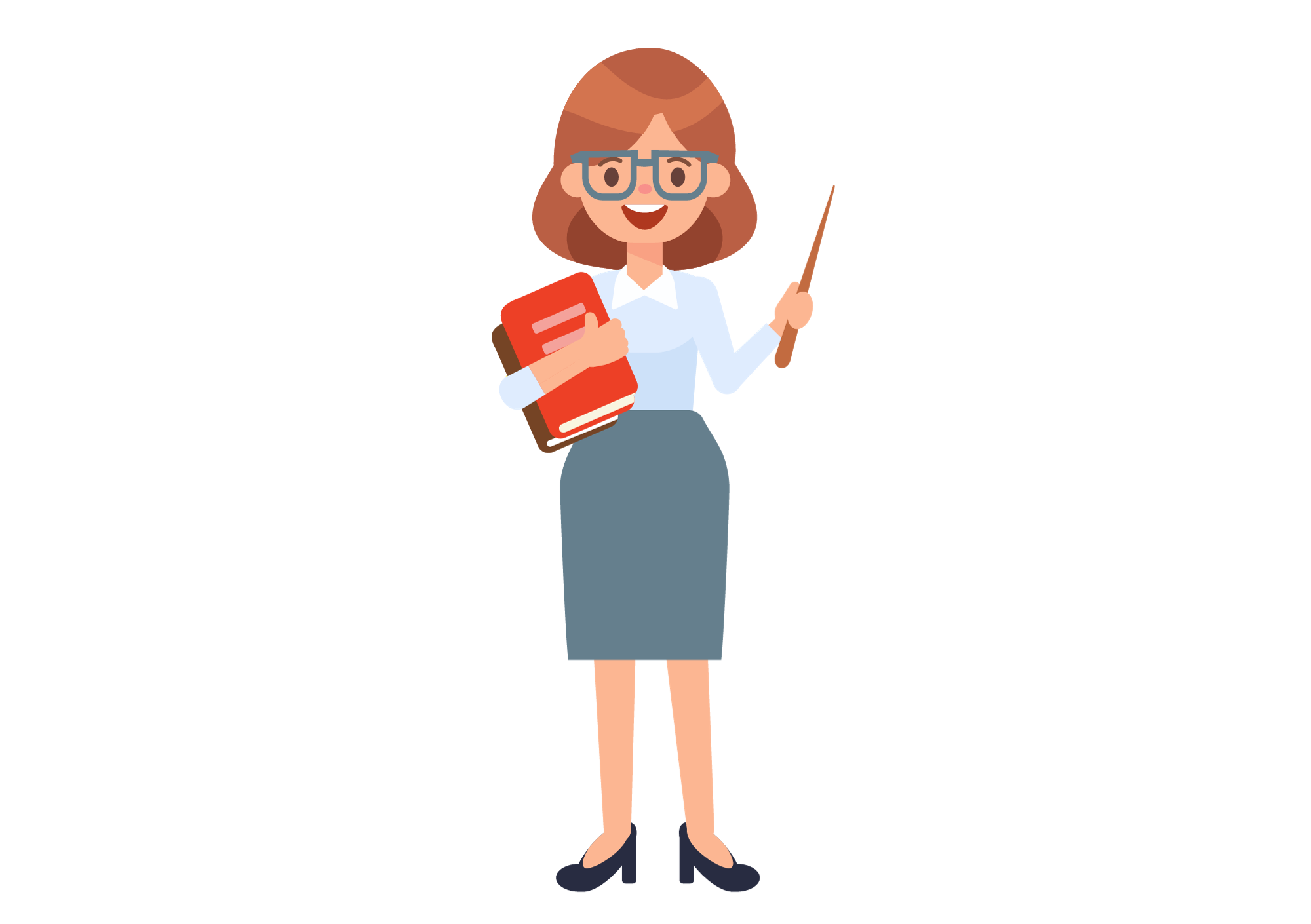 take a bus tour
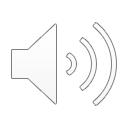 t
a
e
a
k
t
o
u
s
u
r
b
Students listen and repeat the word.
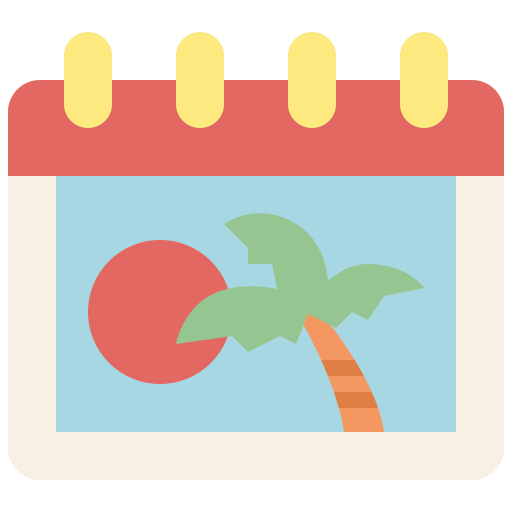 VOCABULARY –  Holiday time!
Let’s spell!
c
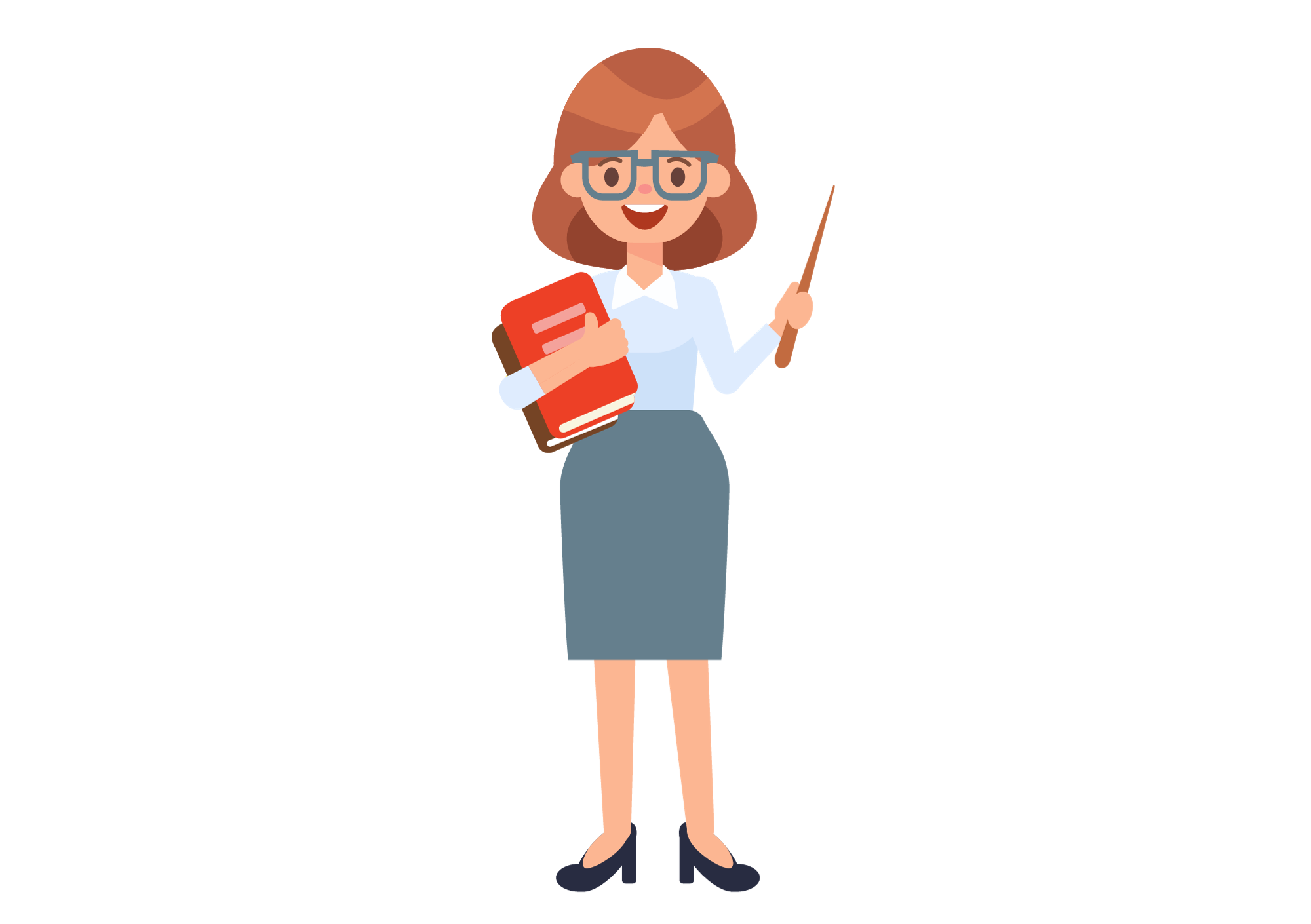 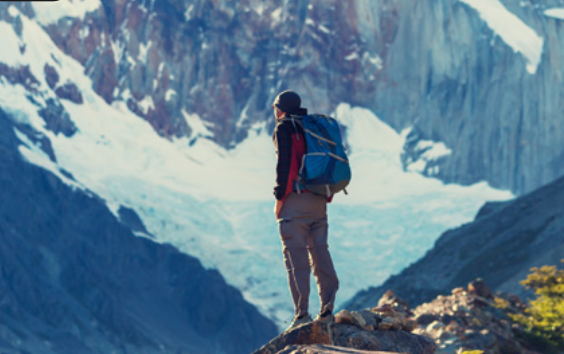 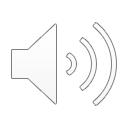 go hiking
n
k
i
h
g
i
g
o
Students listen and repeat the word.
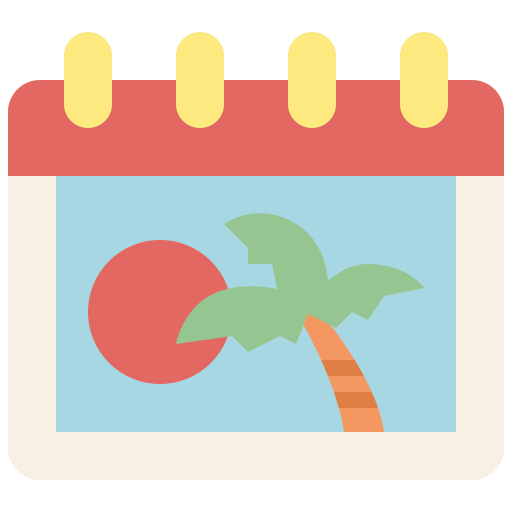 VOCABULARY –  Holiday time!
c
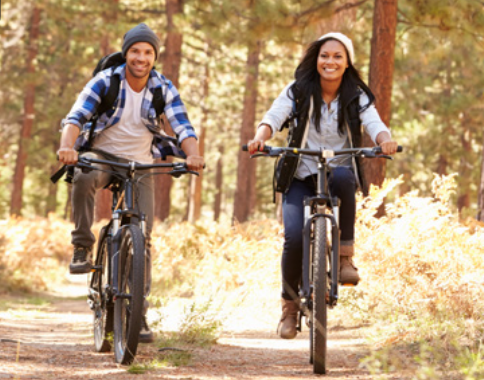 Let’s spell!
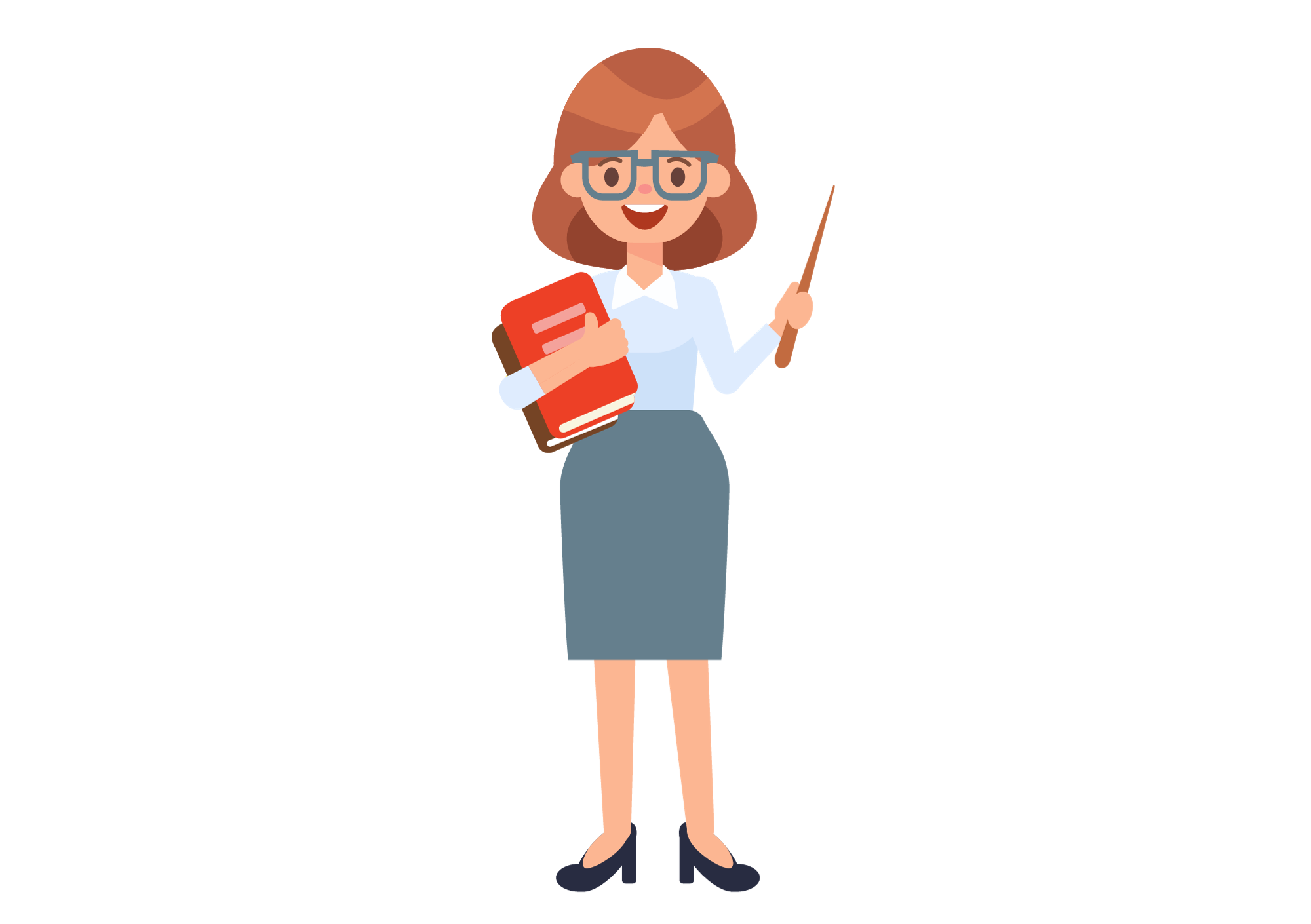 go mountain biking
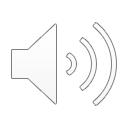 a
g
n
t
o
m
o
u
i
n
b
i
n
g
k
i
Students listen and repeat the word.
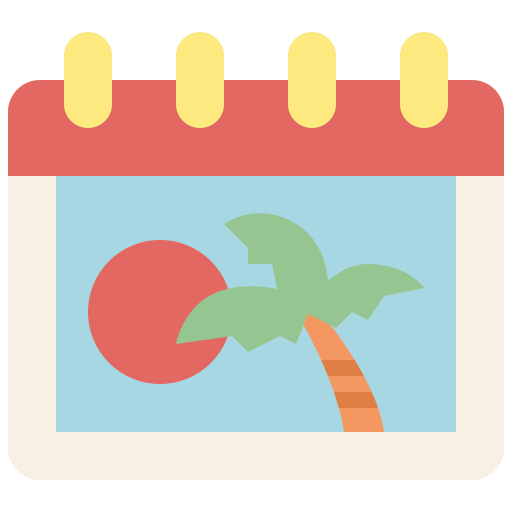 VOCABULARY –  Holiday time!
c
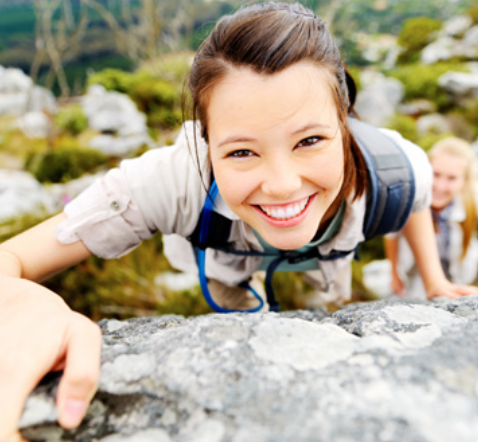 Let’s spell!
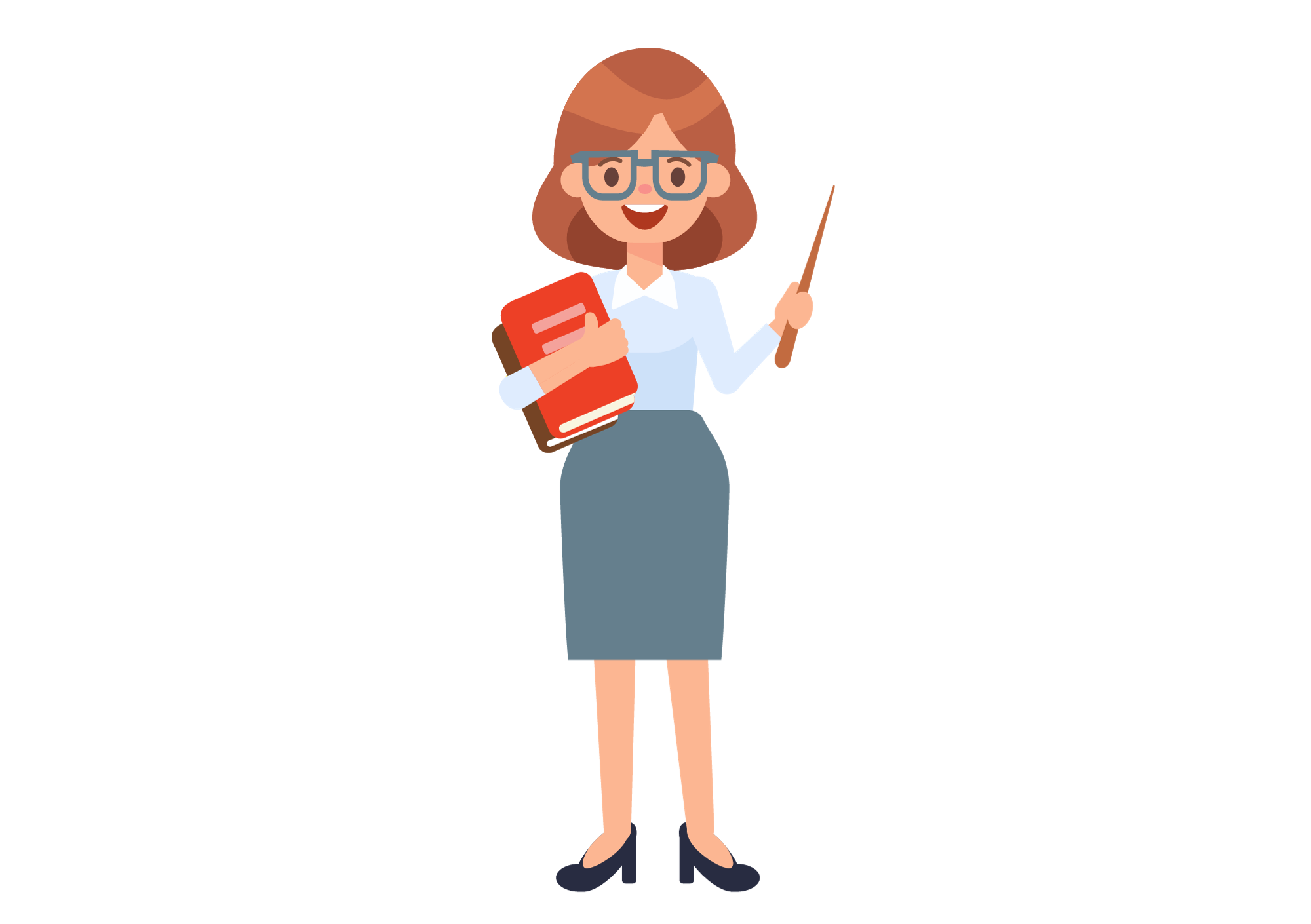 climb a mountain
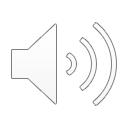 c
l
b
i
m
a
n
t
m
o
u
i
n
a
Students listen and repeat the word.
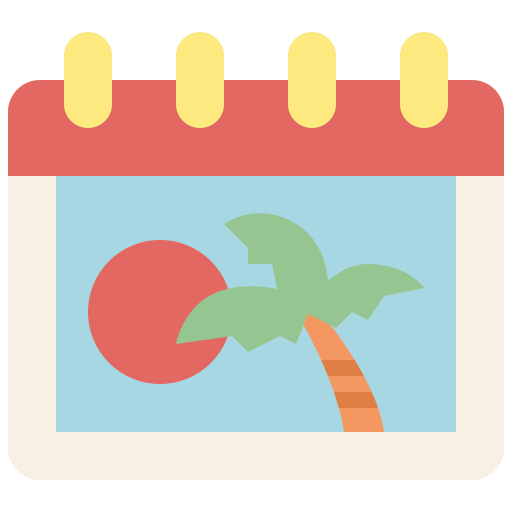 VOCABULARY –  Holiday time!
c
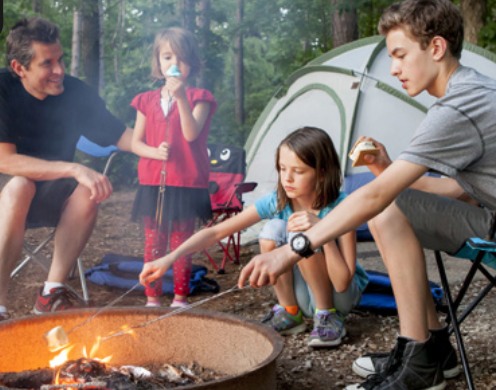 Let’s spell!
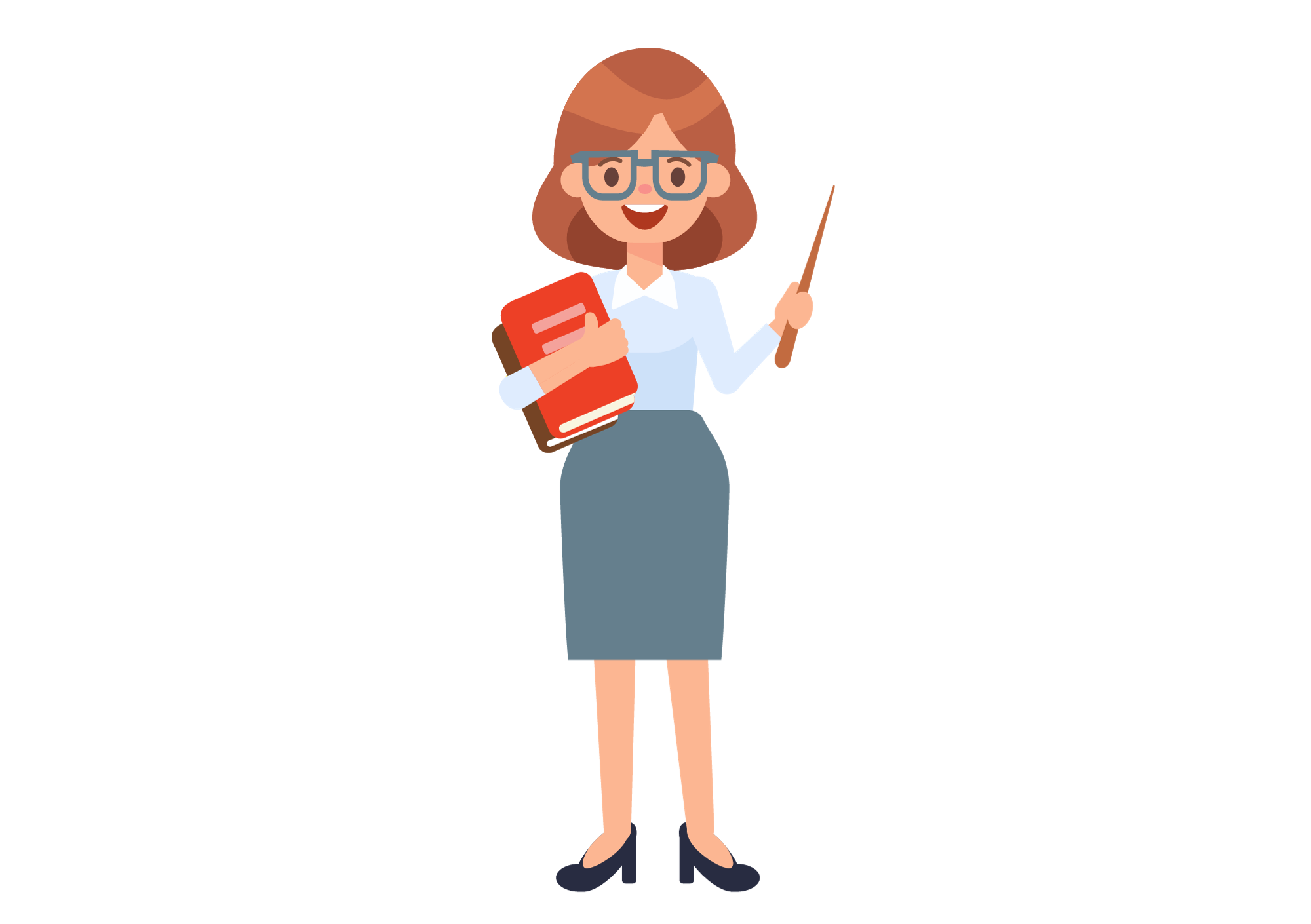 go camping
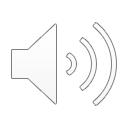 g
a
m
o
g
c
n
p
i
Students listen and repeat the word.
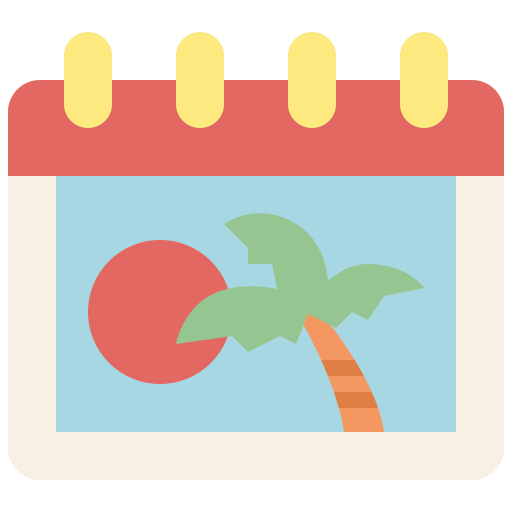 VOCABULARY –  Holiday time!
c
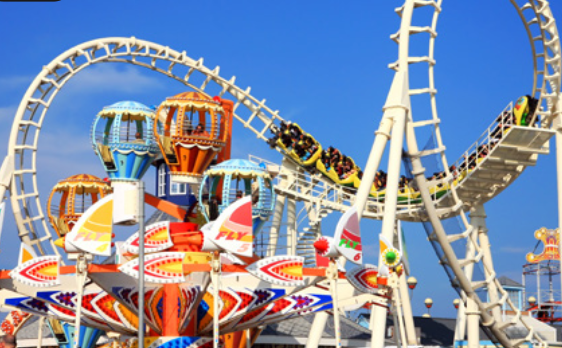 Let’s spell!
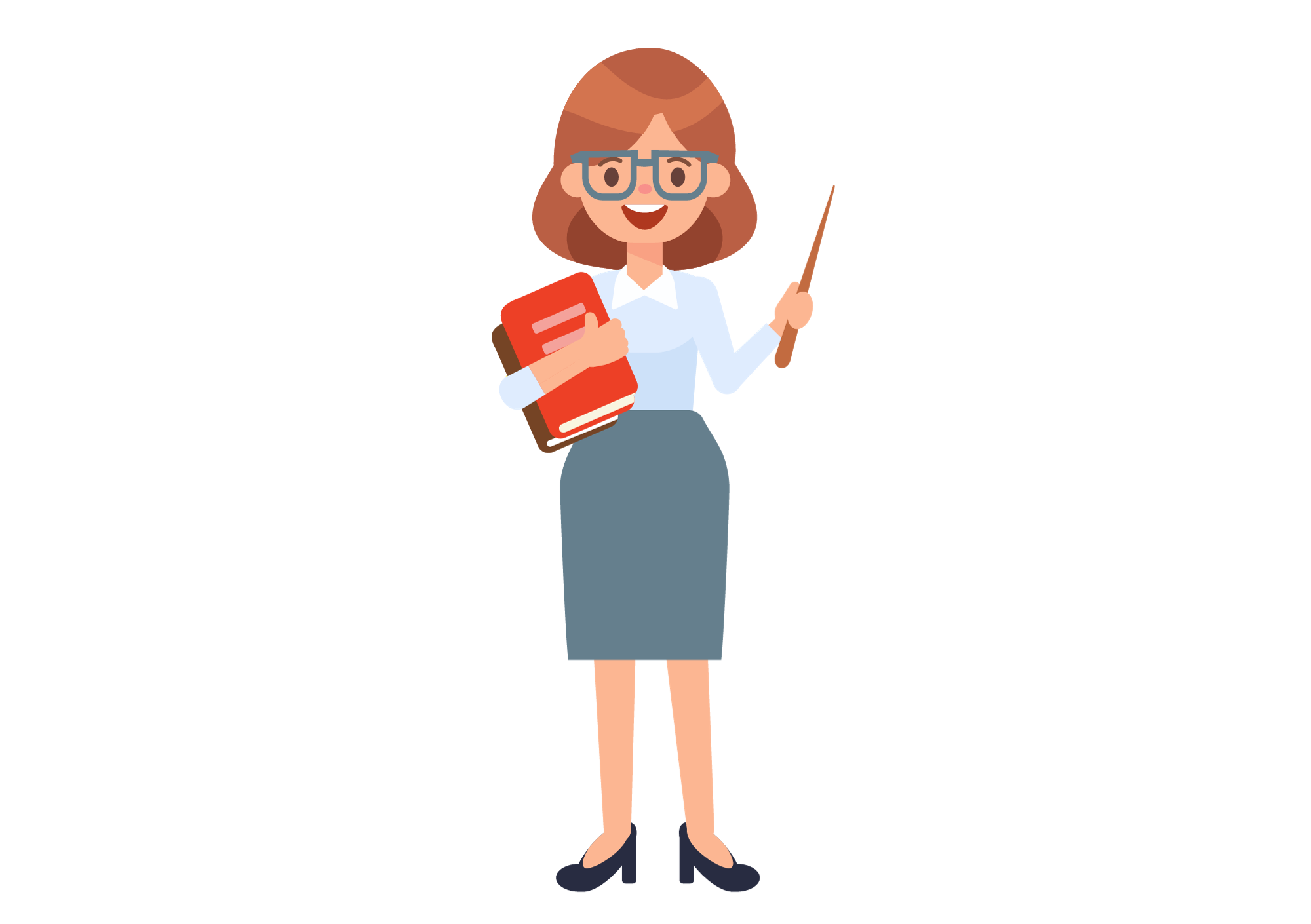 visit a theme park
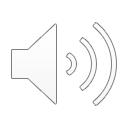 v
i
s
i
t
h
p
e
t
e
m
a
k
a
r
Students listen and repeat the word.
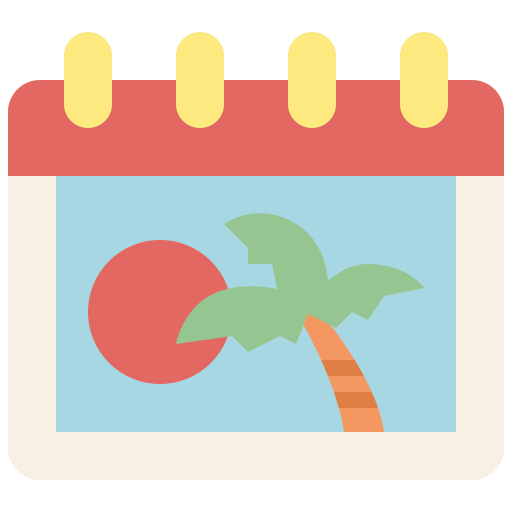 VOCABULARY –  Holiday time!
c
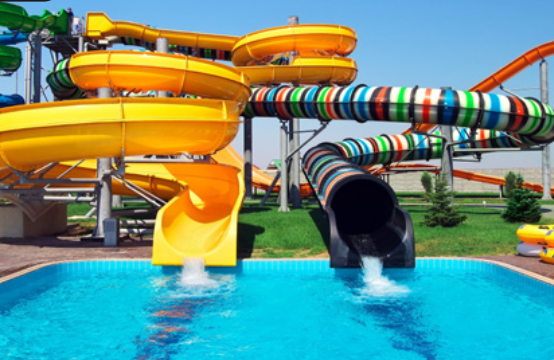 Let’s spell!
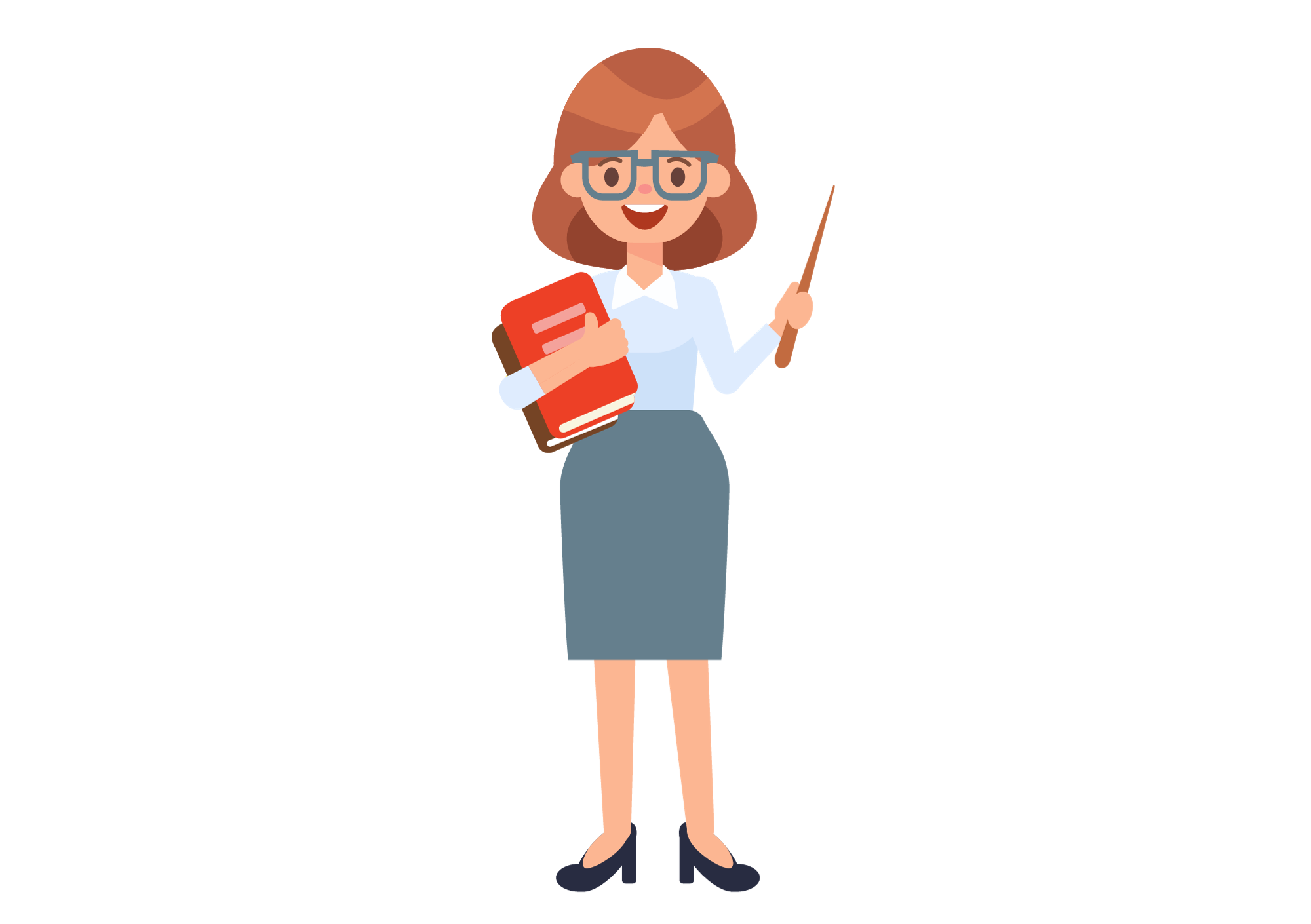 visit a waterpark
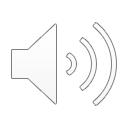 v
i
s
i
t
k
a
r
a
r
w
p
t
e
a
Students listen and repeat the word.
VOCABULARY –  Holiday time!
REVIEW
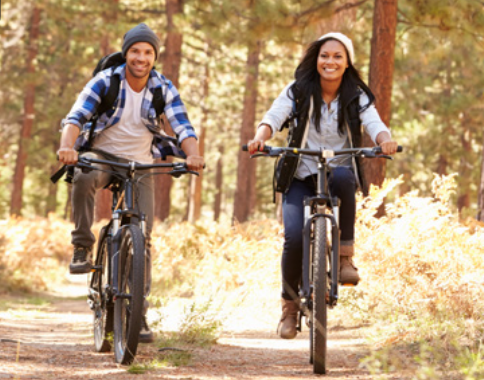 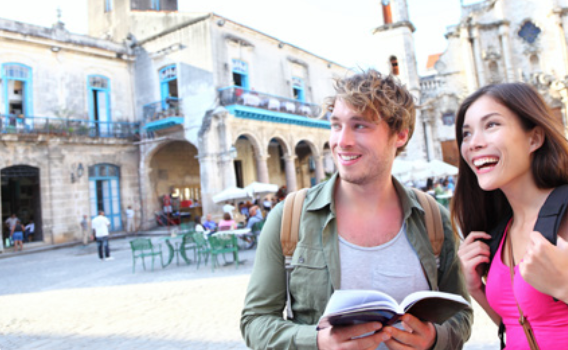 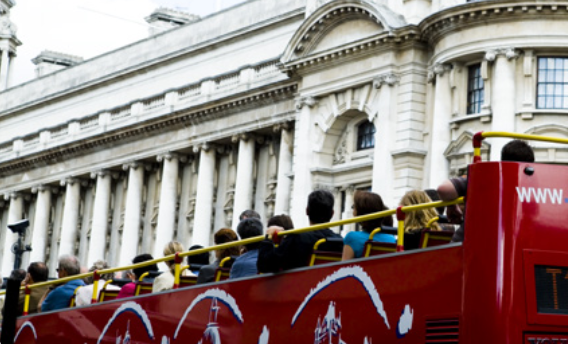 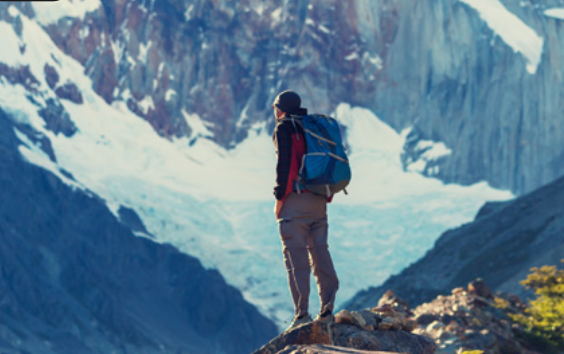 1
2
3
4
go sightseeing
go mountain biking
take a bus tour
go hiking
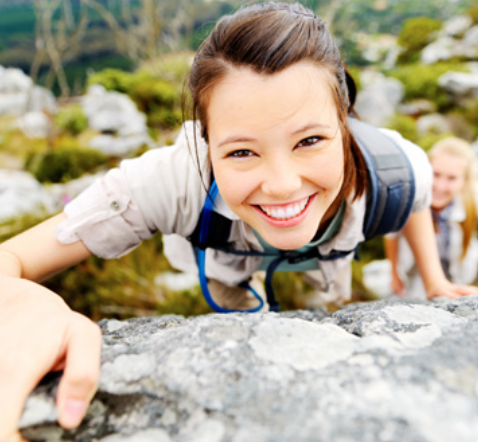 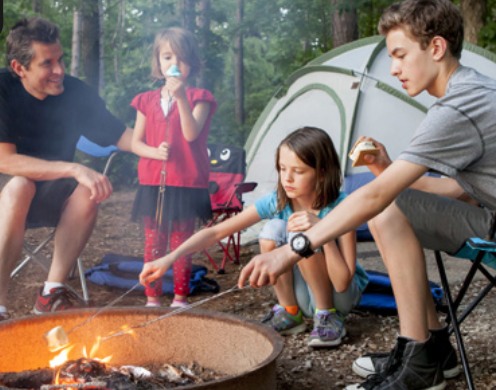 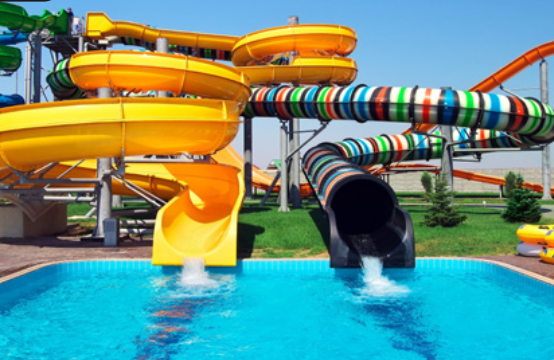 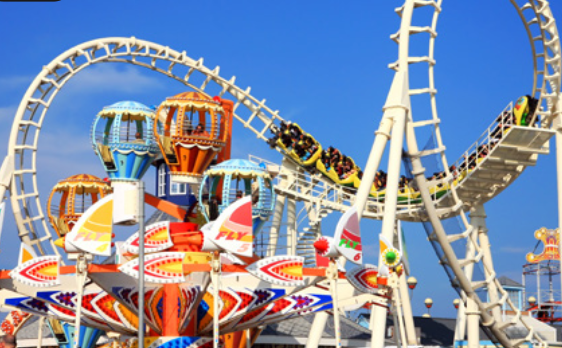 8
5
7
6
visit a waterpark
visit a theme park
go camping
climb a mountain
- Show all the pictures; the teacher says the number, and students say the word.
- Click on each number to show the word, students spell it again.
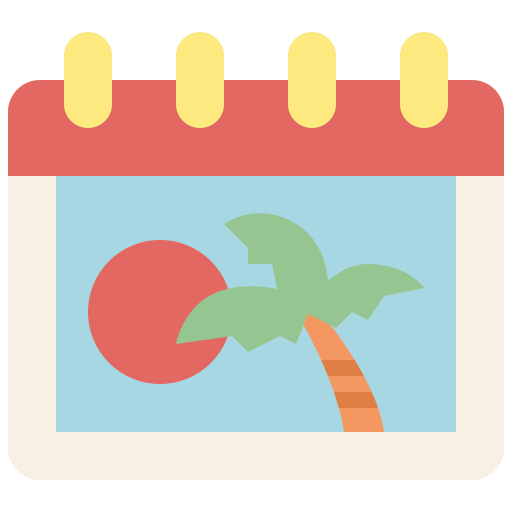 VOCABULARY –  Practice
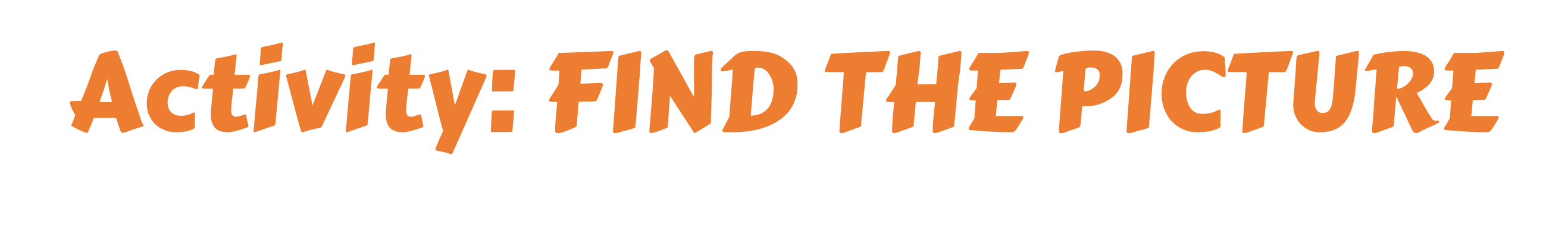 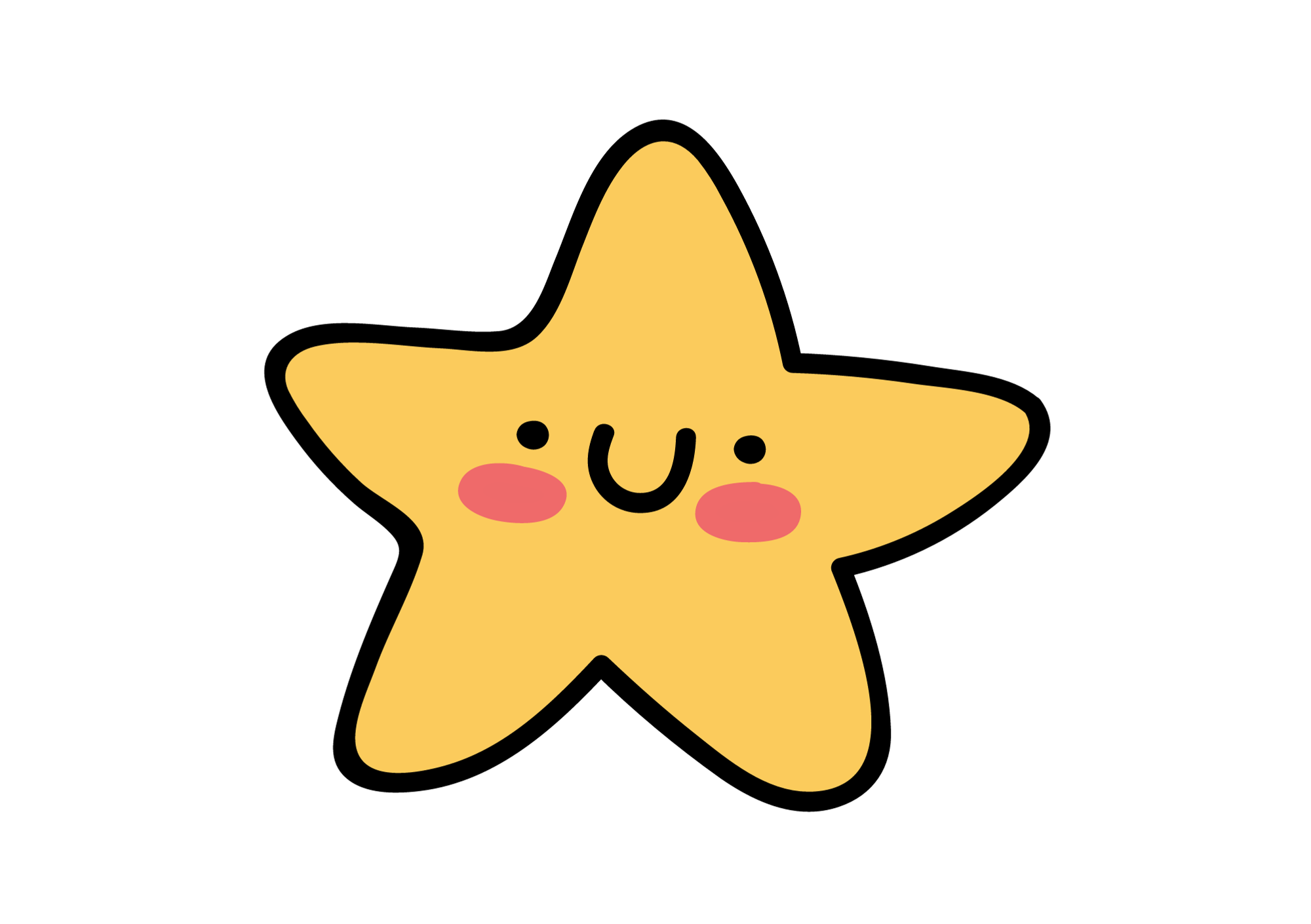 Put students work in groups of 3 or 4. 
The teacher shows the pictures, and students look at it within 5 seconds to remember the pictures.
Then, they raise their hands to check the answers. 
The fastest group with all the correct answers receive a point.
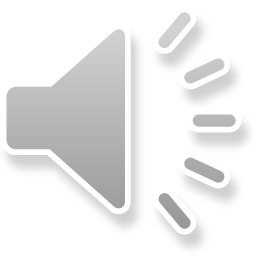 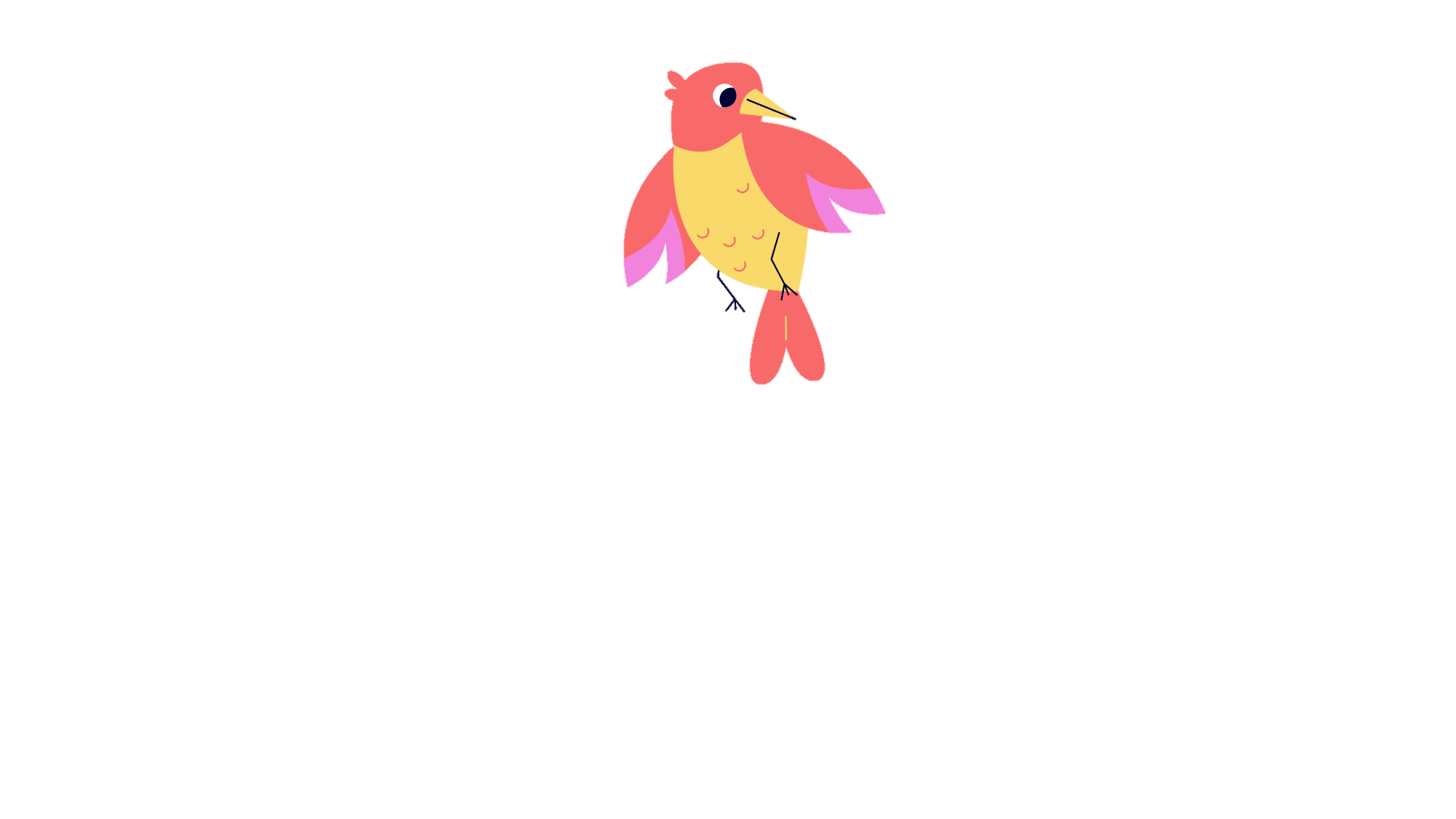 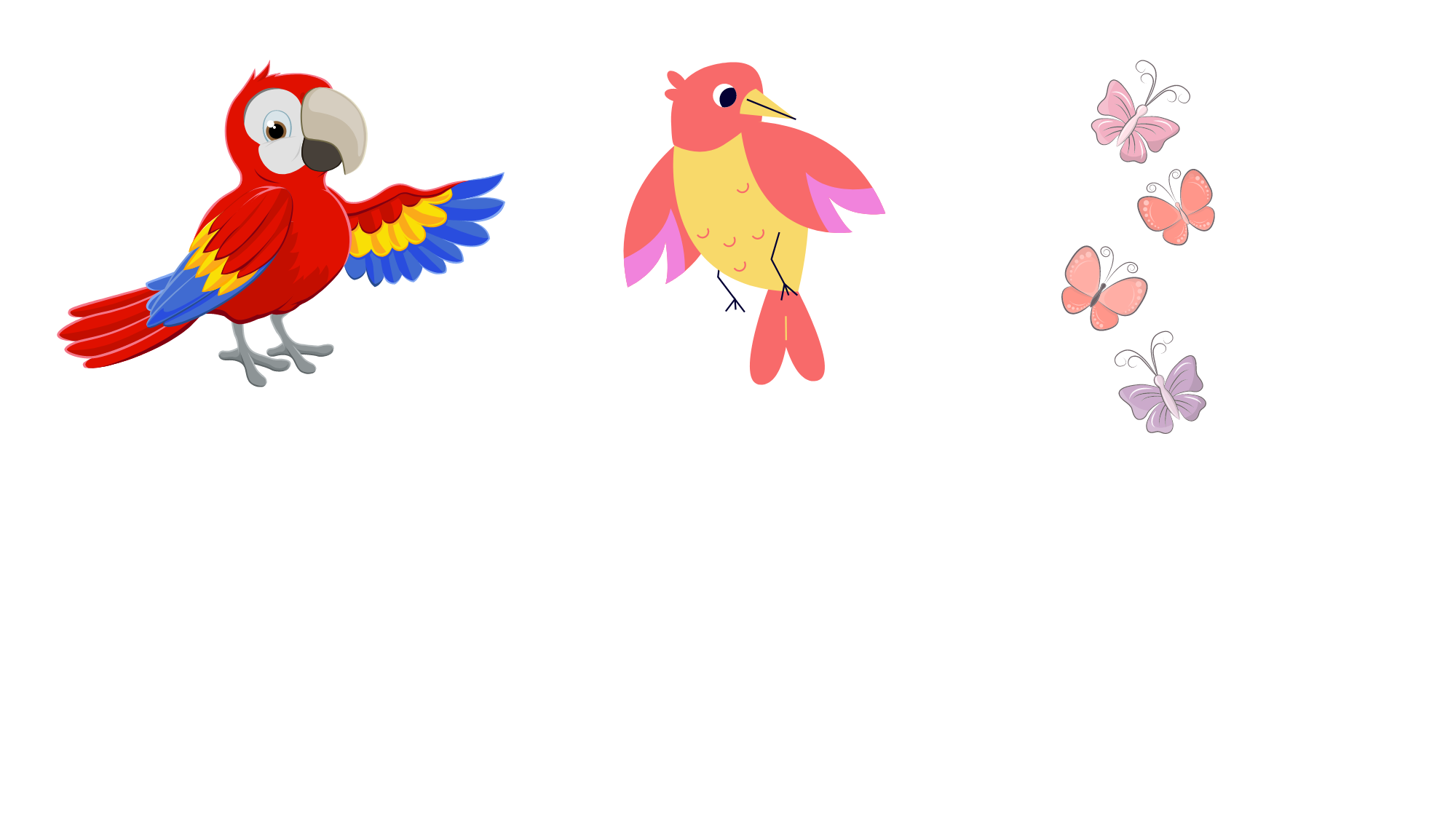 Finding picture
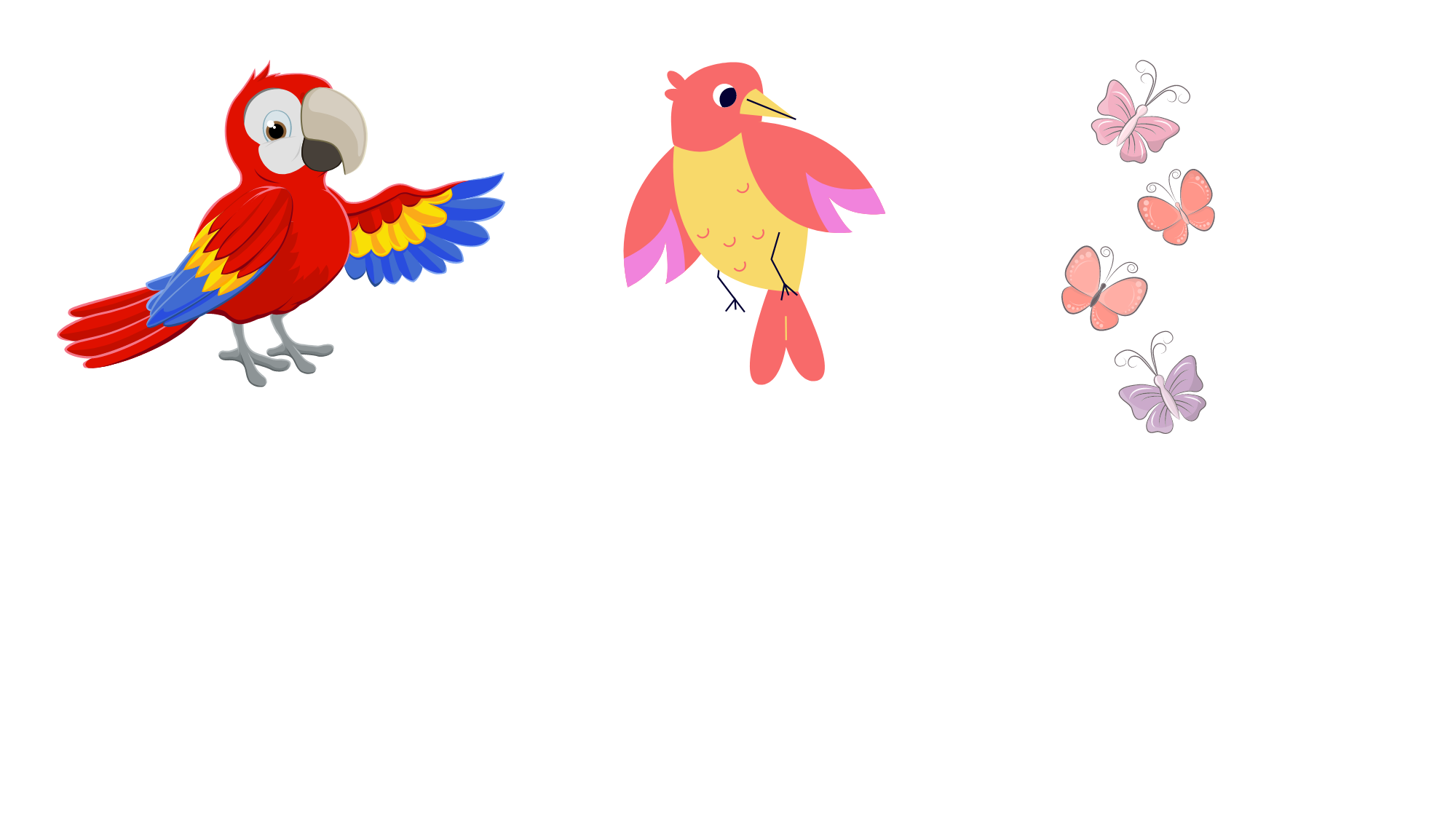 Play
How to play:
Divide the class into two teams
Look at these pictures in 5s to remember
After 5s, look at the text on top, choose the right number
If they’re a perfect pair = +2points
If they’re not correct, another team can play this turn
Check points
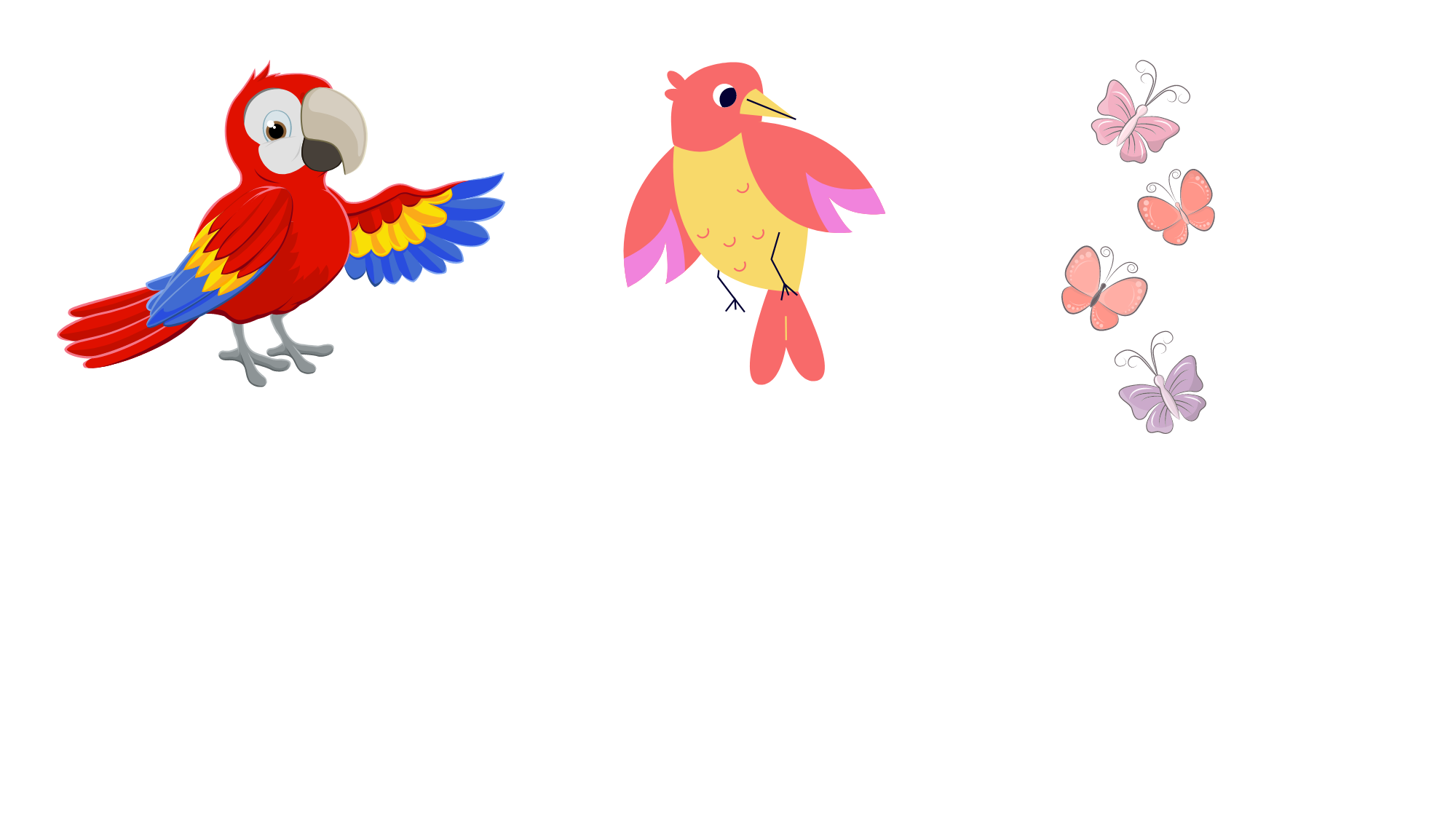 take a bus tour
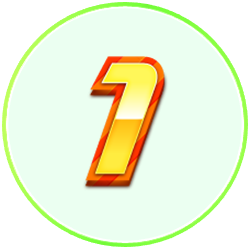 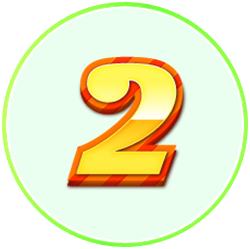 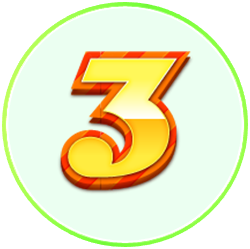 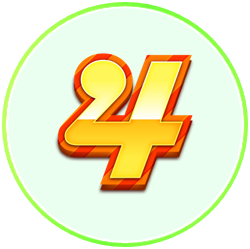 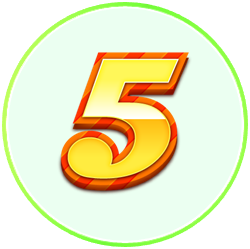 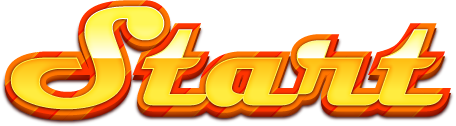 1
2
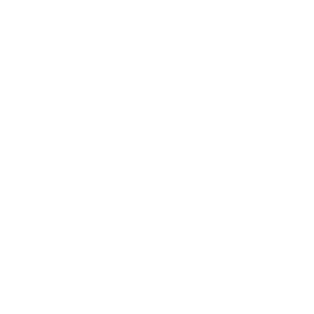 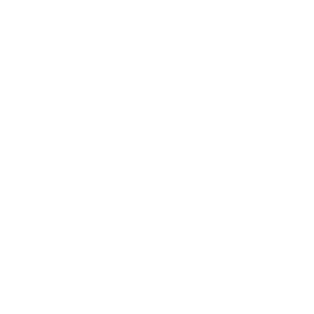 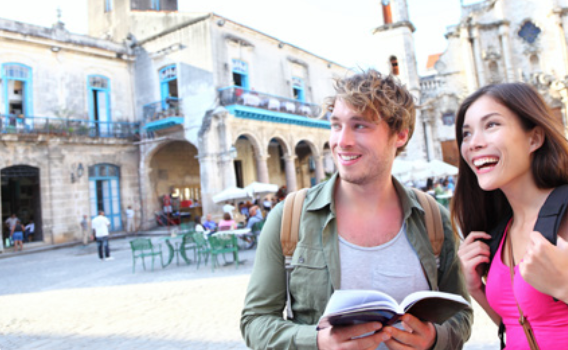 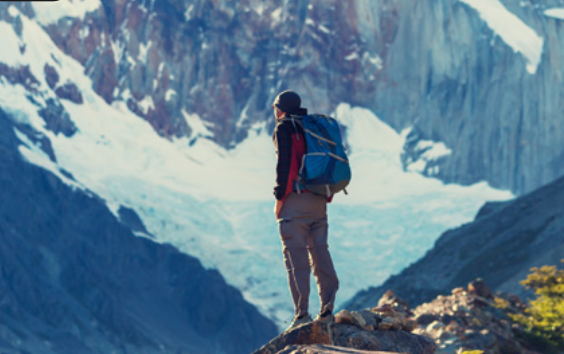 4
3
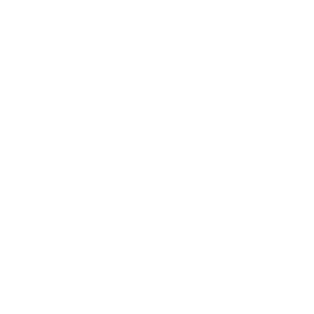 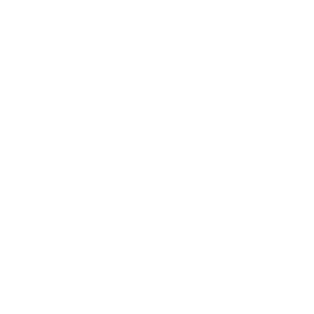 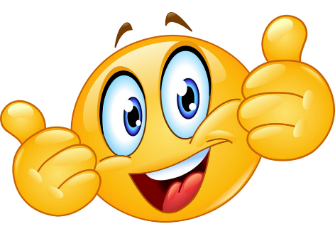 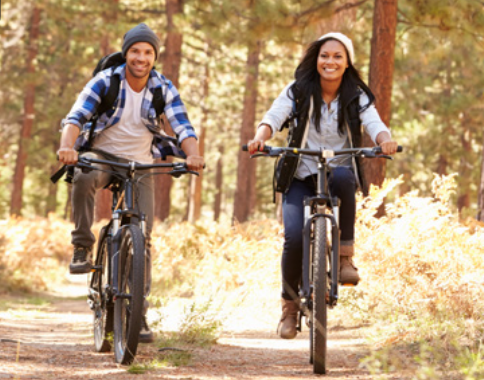 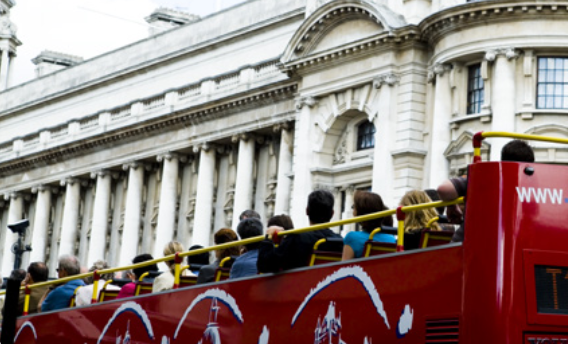 Next
Click “Start” to countdown
Click on the numbers to check
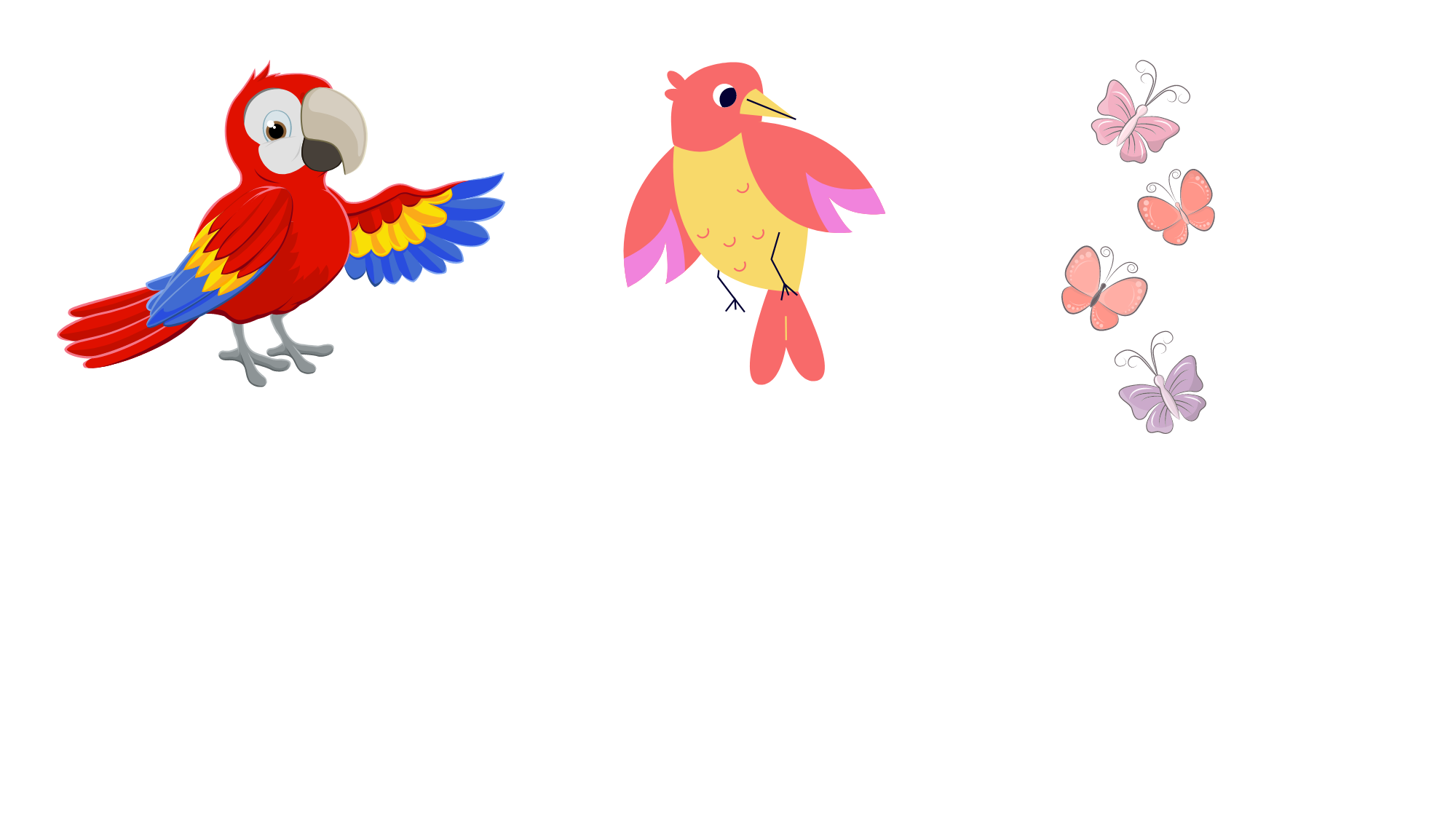 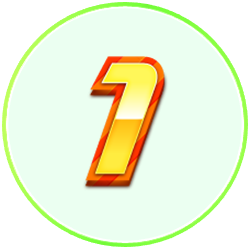 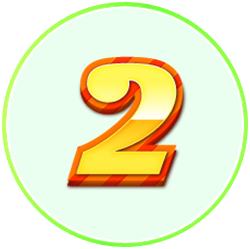 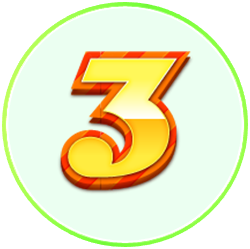 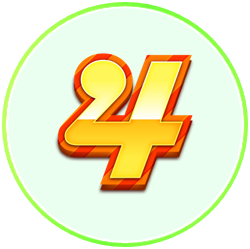 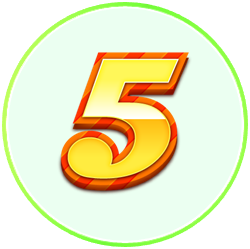 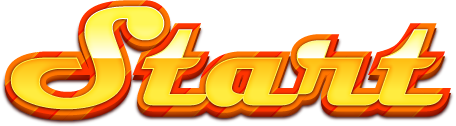 go hiking
2
1
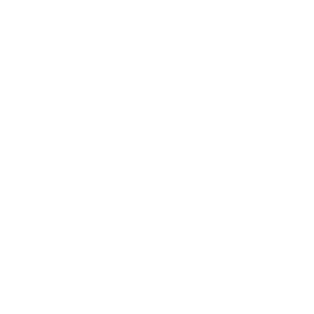 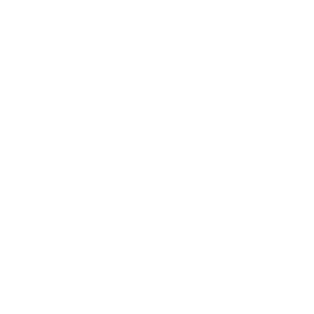 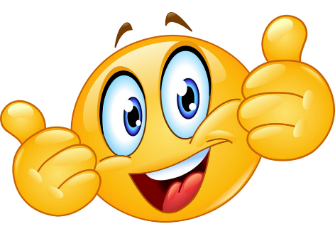 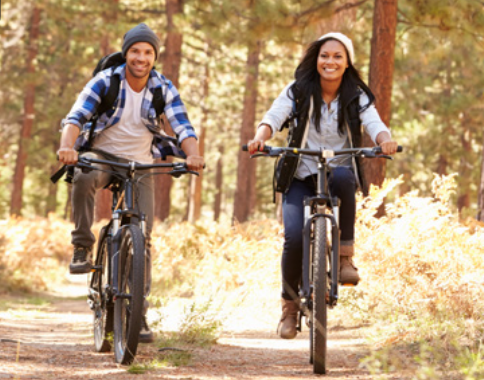 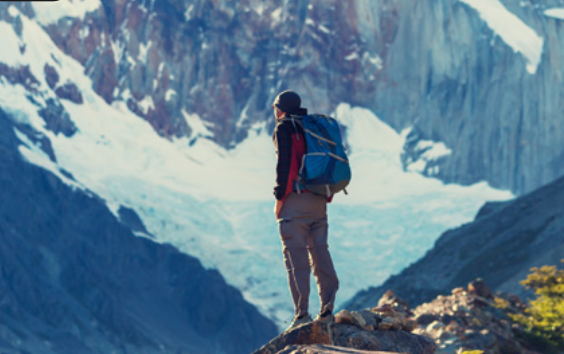 4
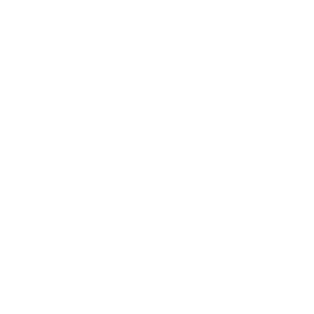 3
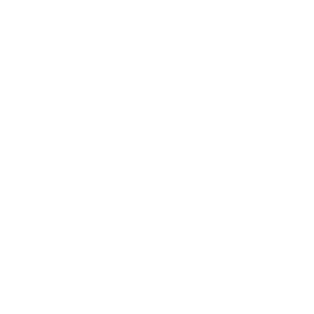 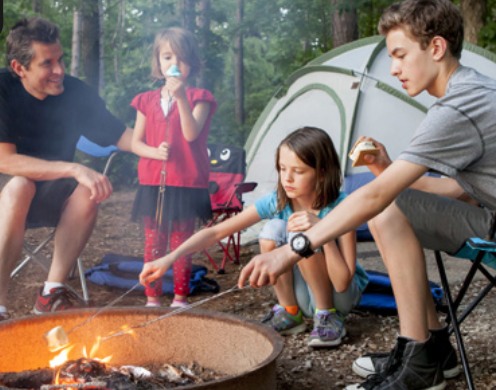 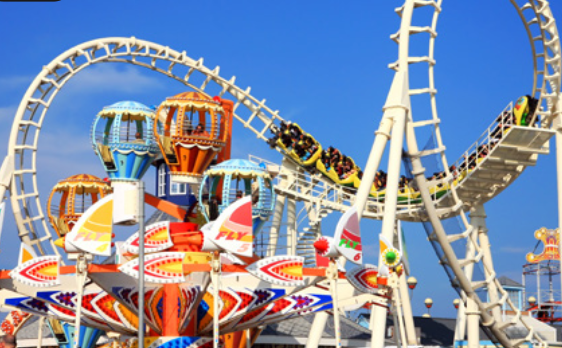 Next
Click “Start” to countdown
Click on the numbers to check
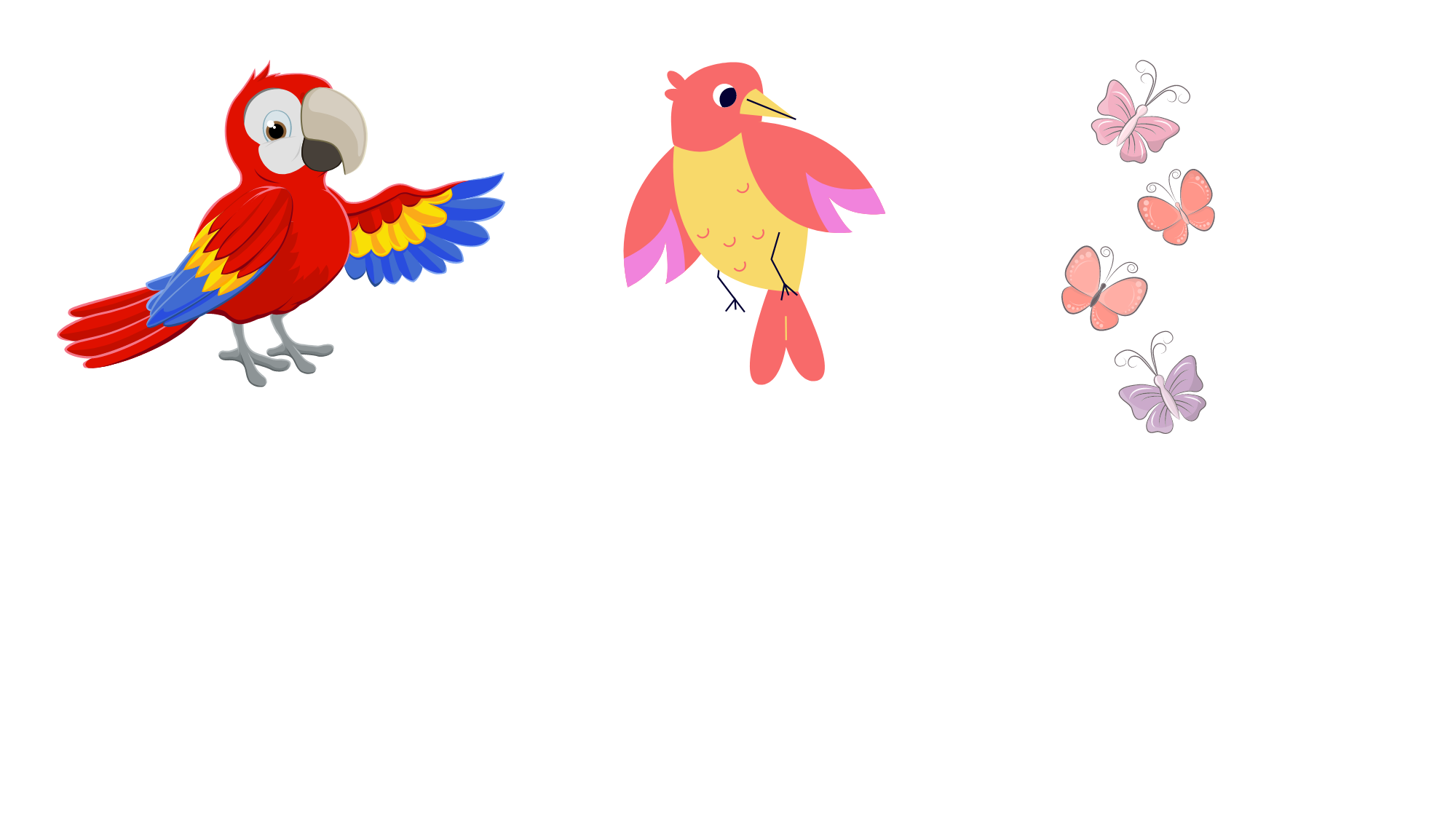 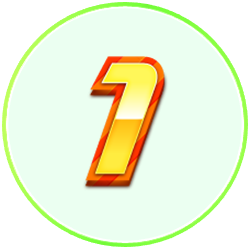 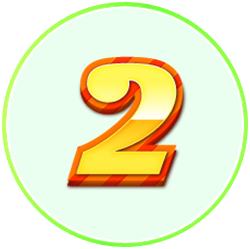 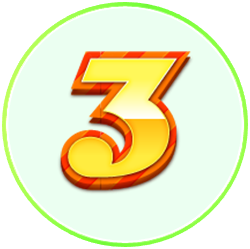 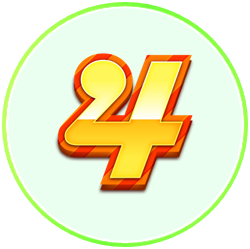 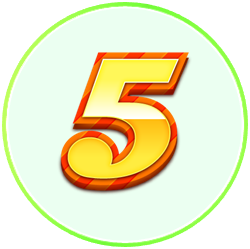 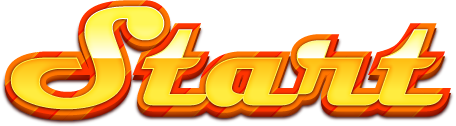 climb a mountain
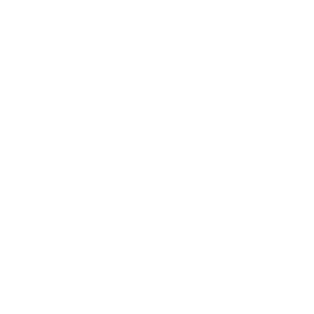 2
1
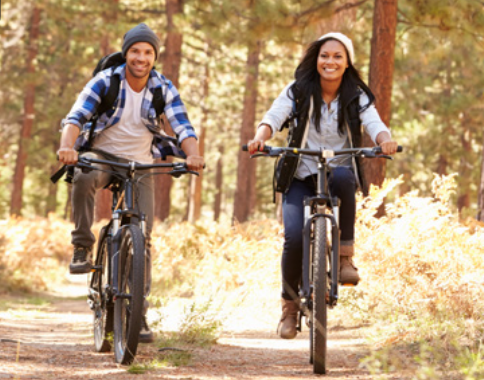 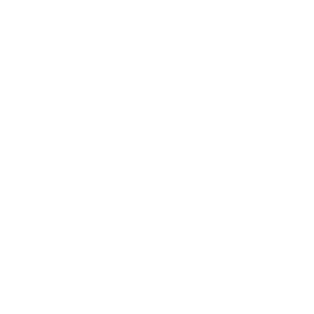 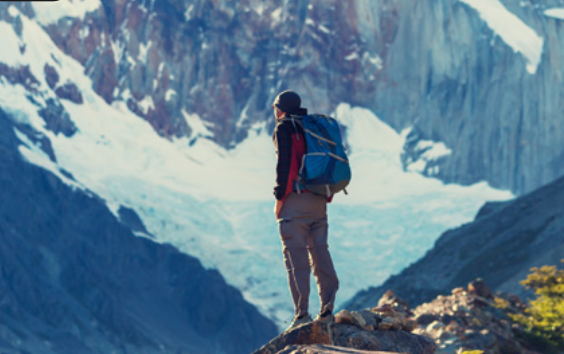 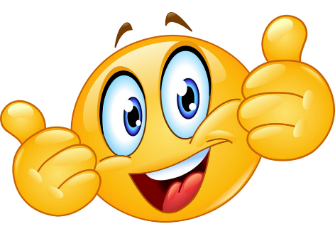 3
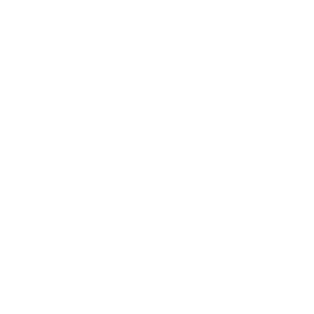 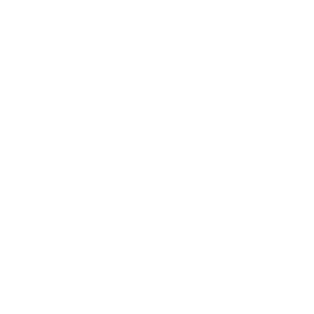 4
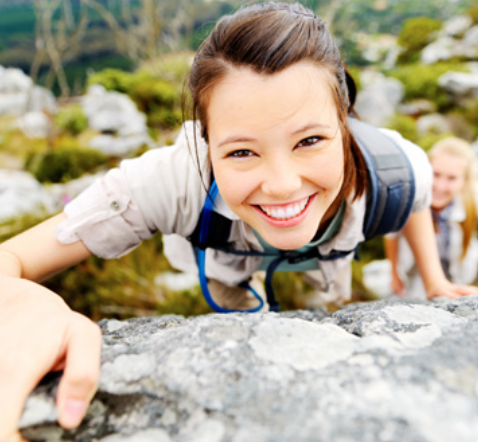 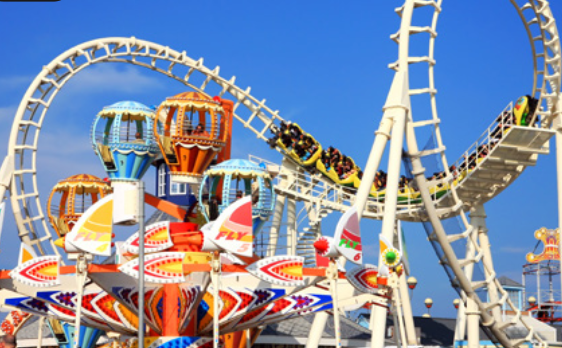 Next
Click “Start” to countdown
Click on the numbers to check
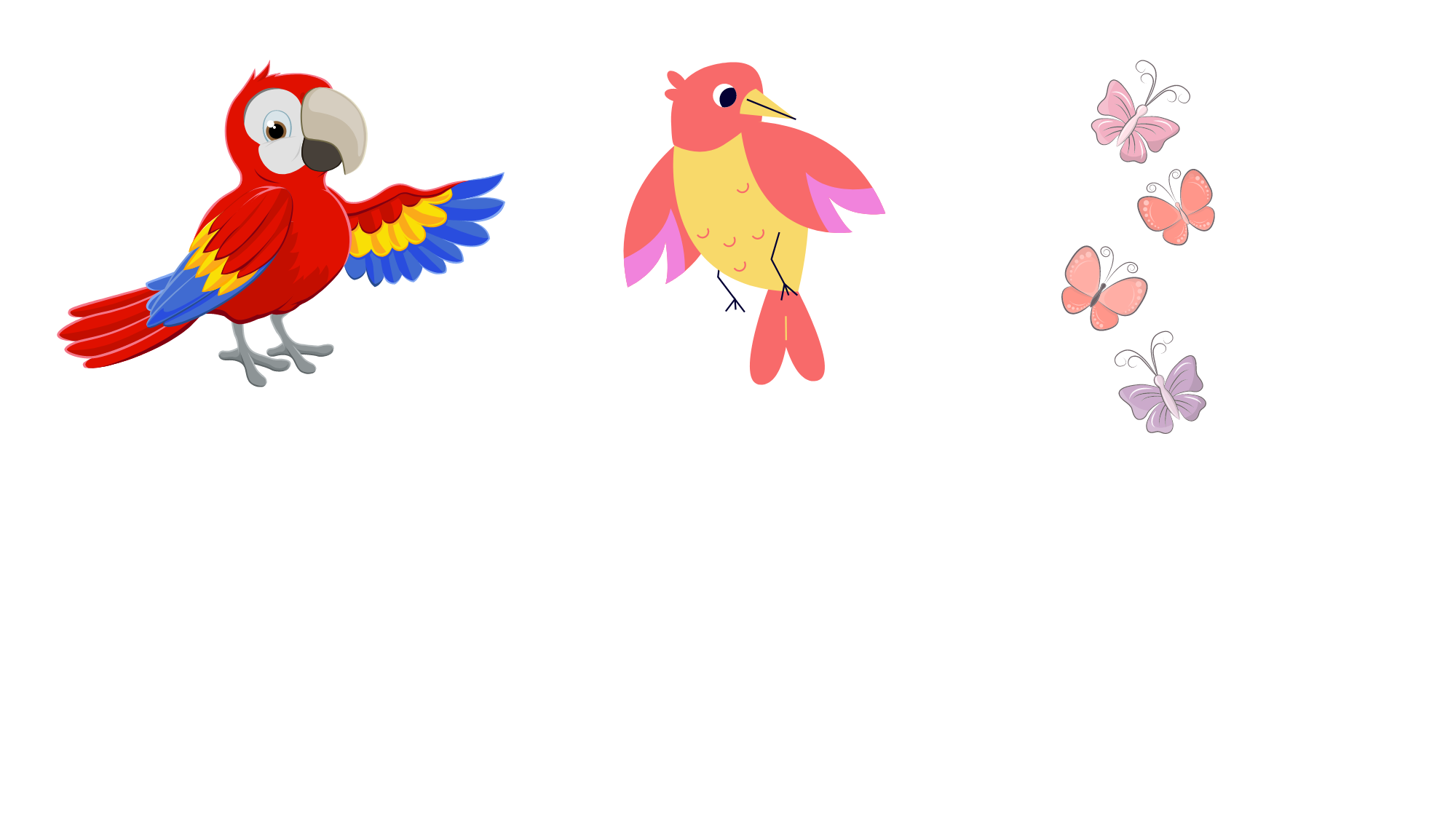 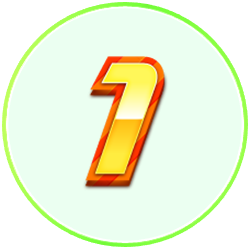 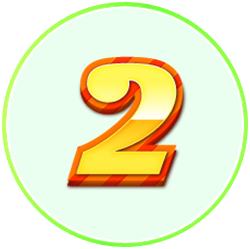 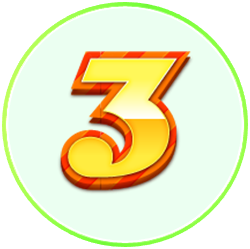 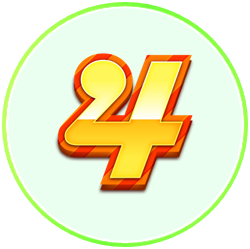 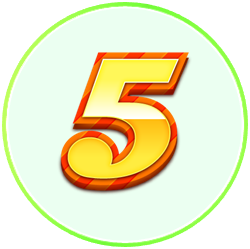 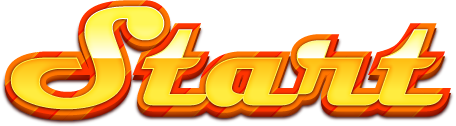 go camping
2
1
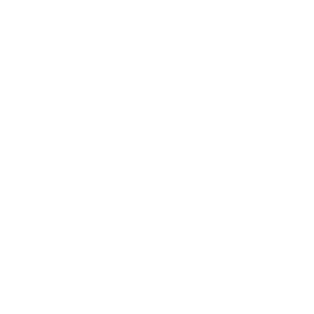 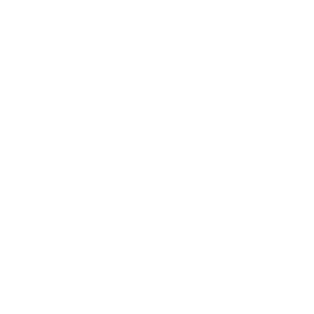 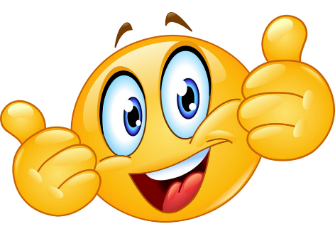 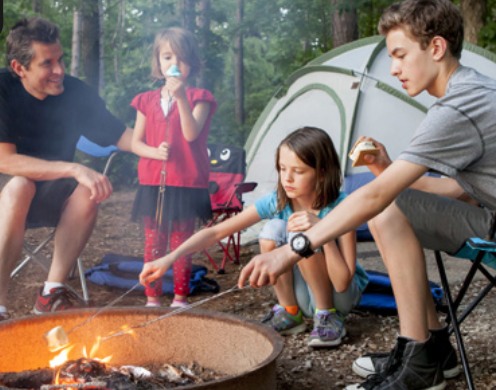 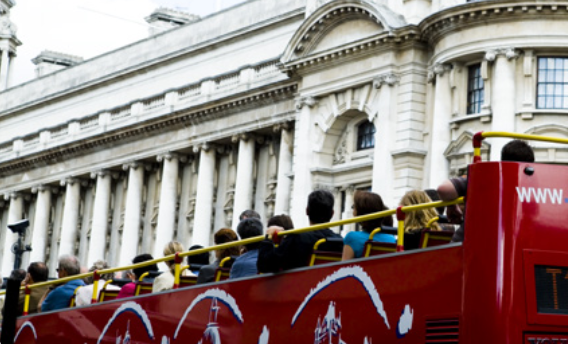 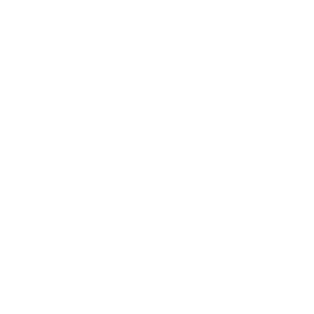 4
3
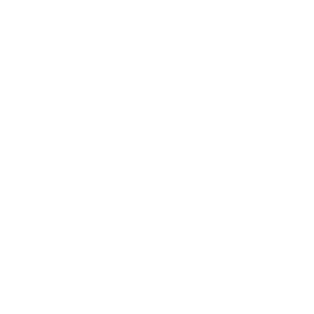 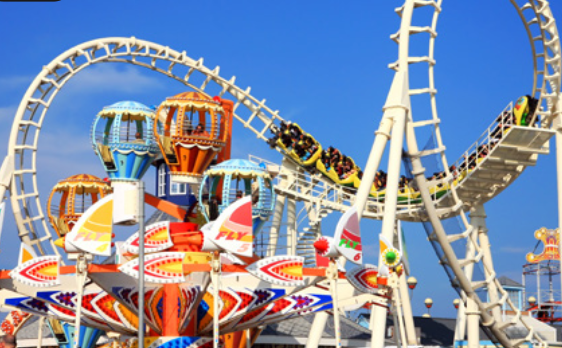 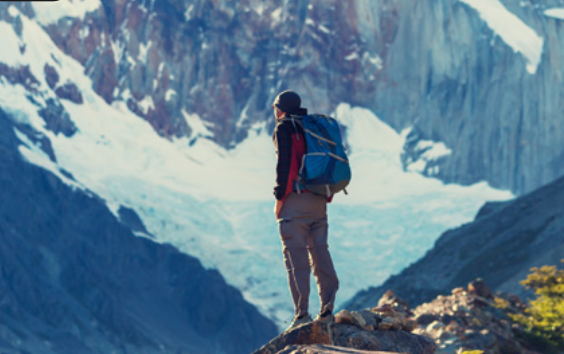 Next
Click “Start” to countdown
Click on the numbers to check
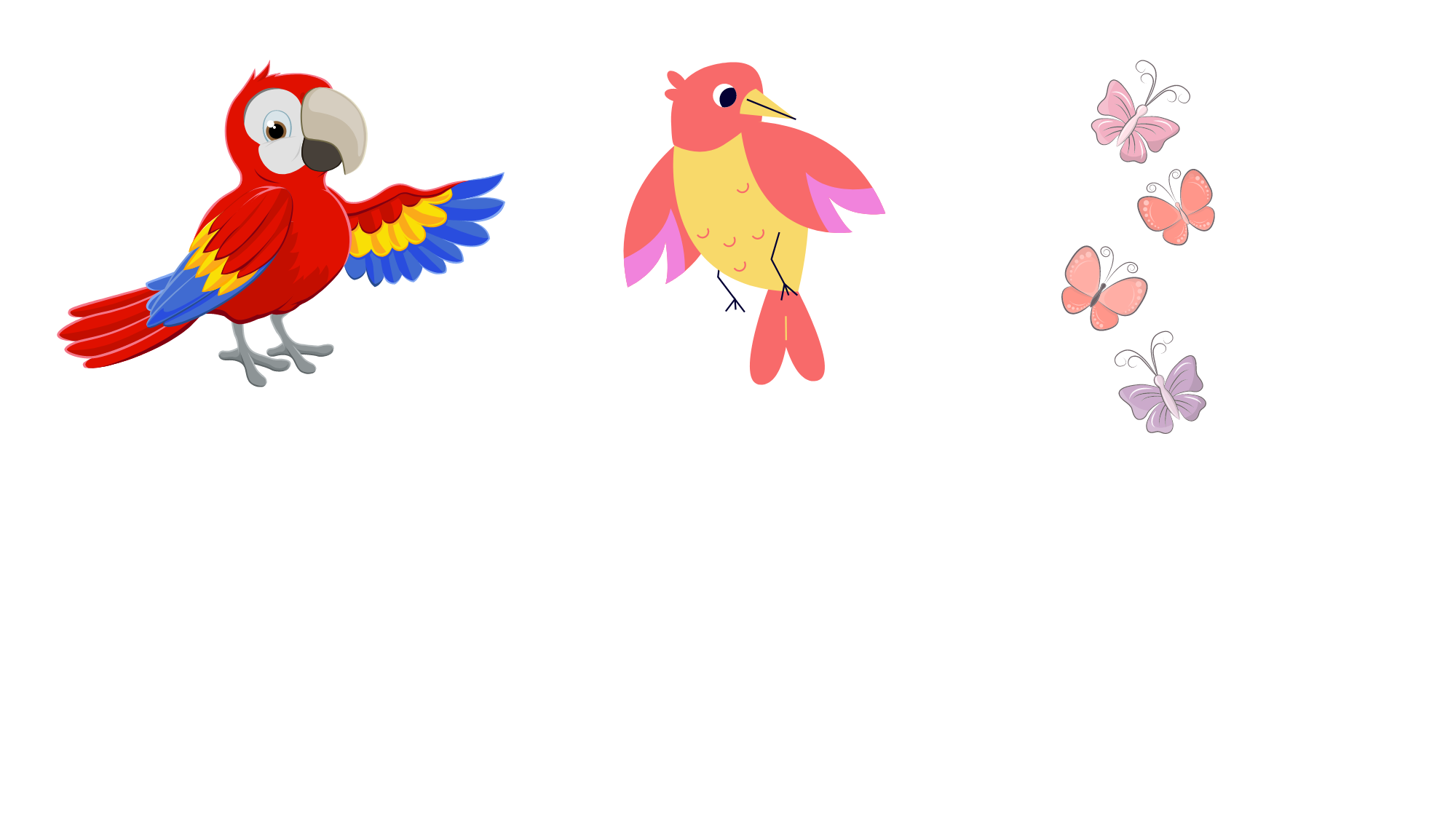 go sightseeing
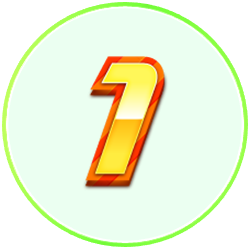 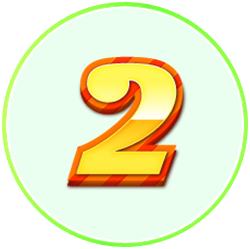 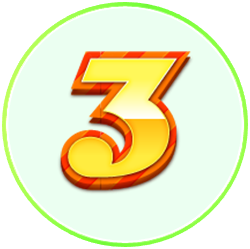 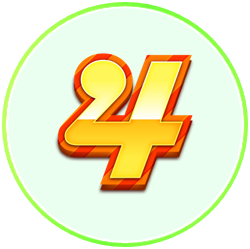 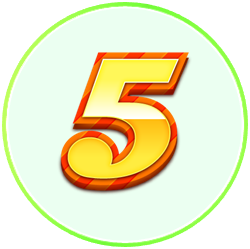 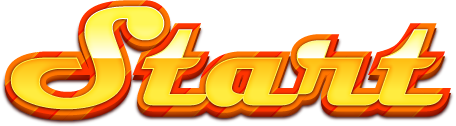 1
2
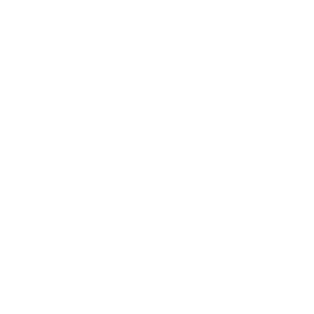 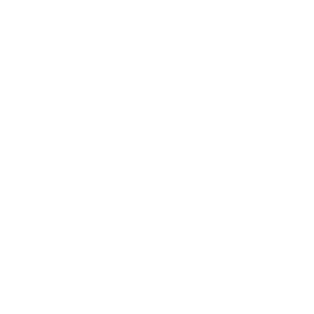 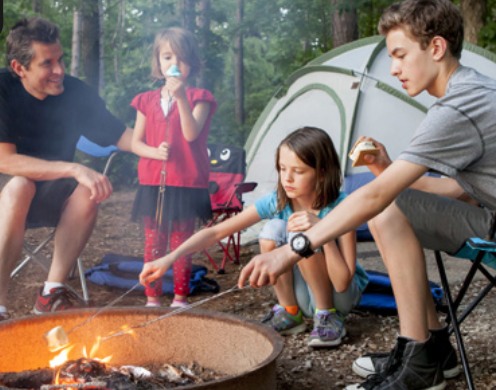 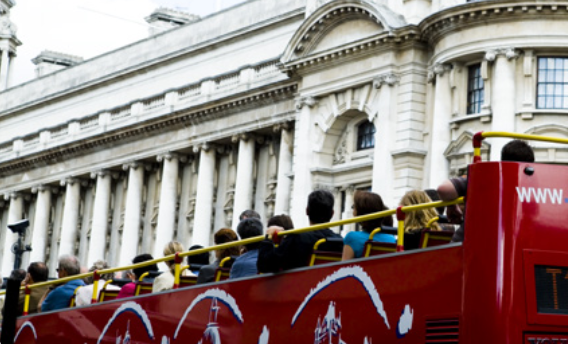 3
4
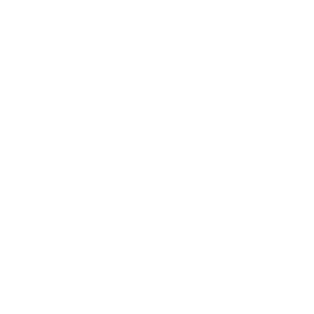 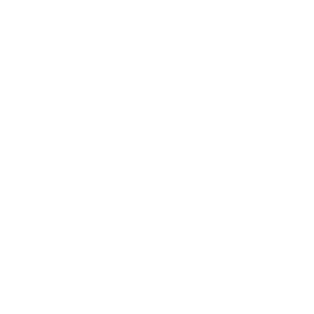 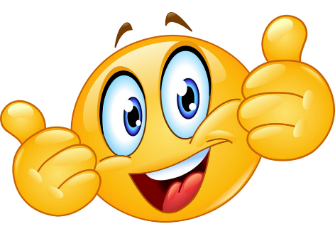 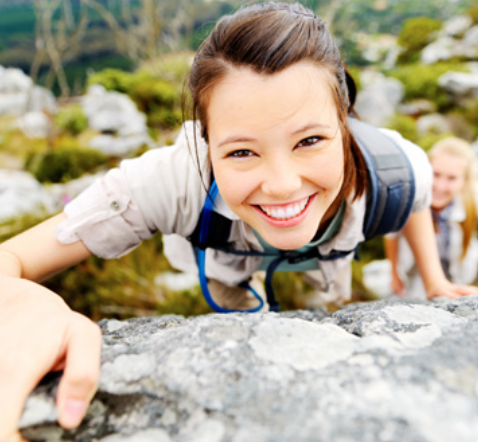 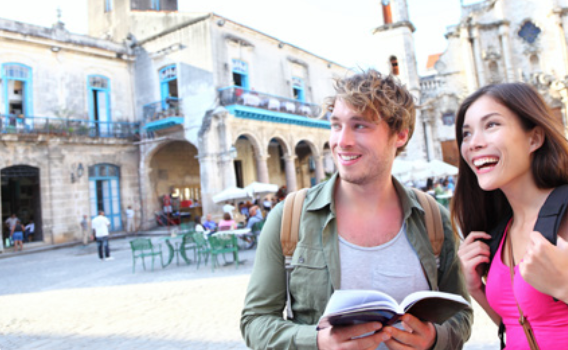 Next
Click “Start” to countdown
Click on the numbers to check
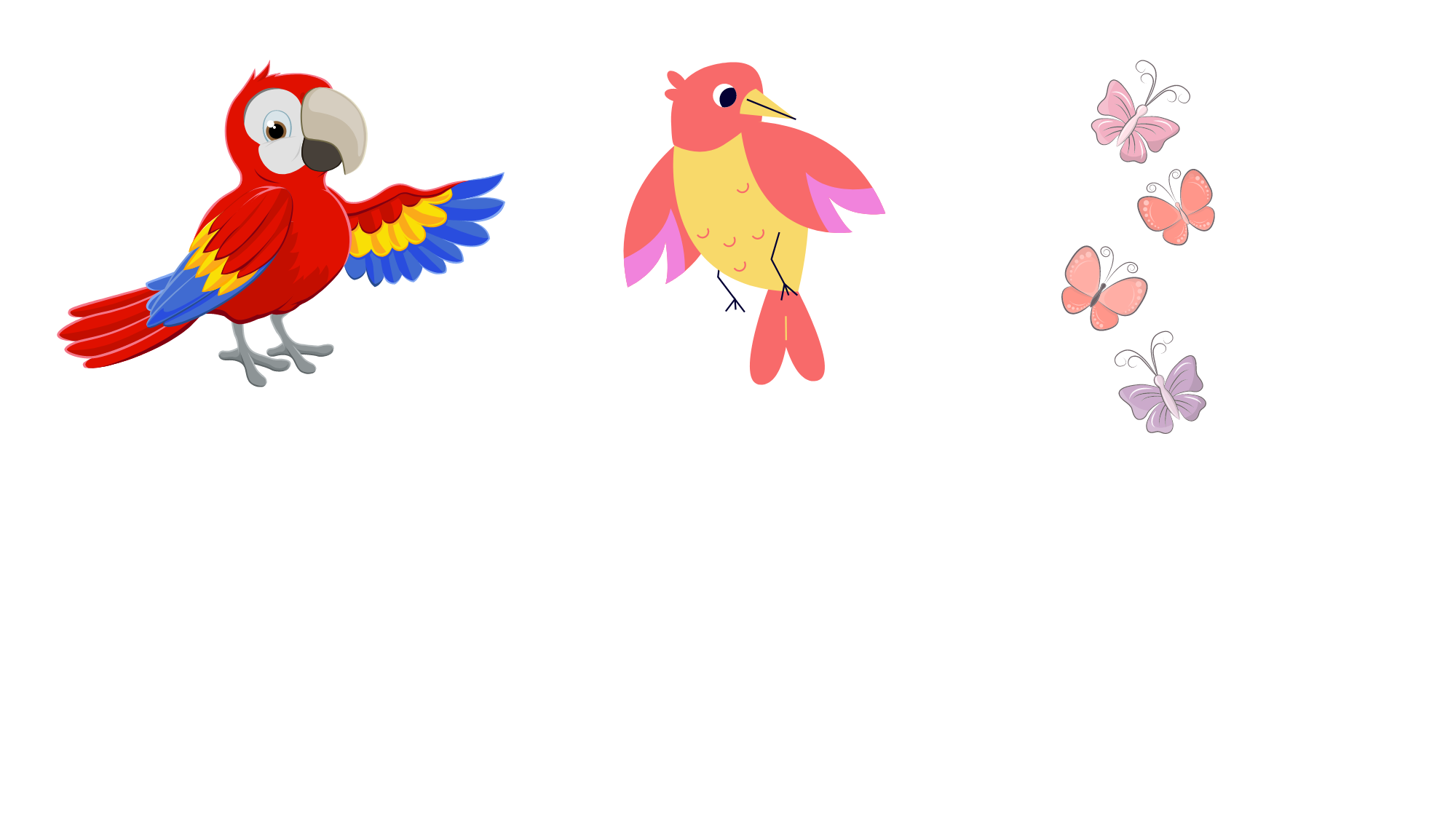 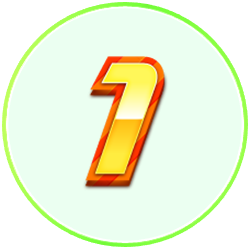 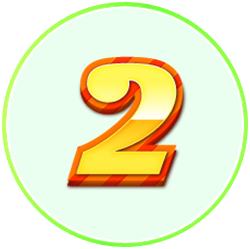 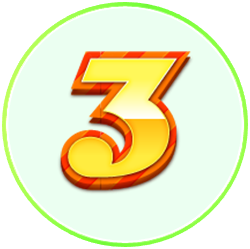 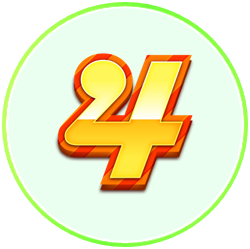 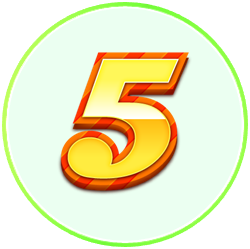 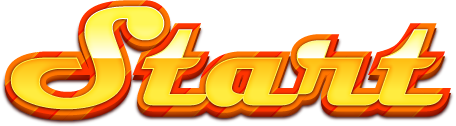 go mountain biking
2
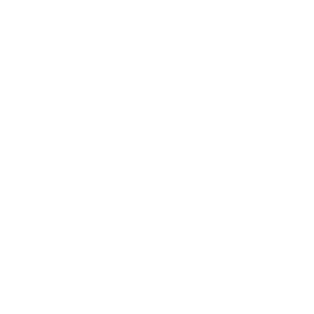 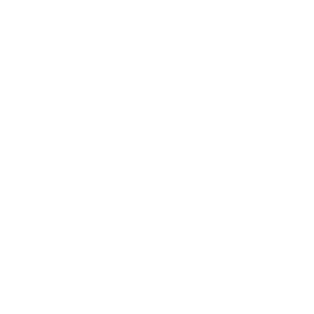 1
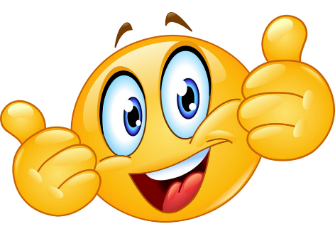 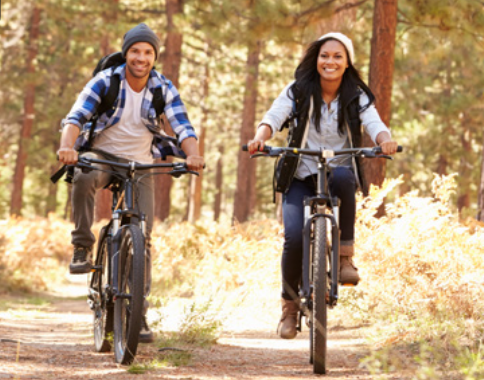 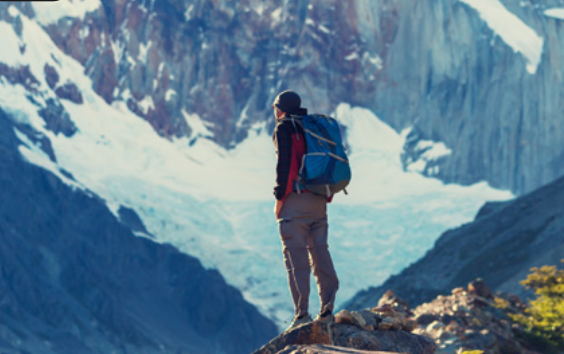 4
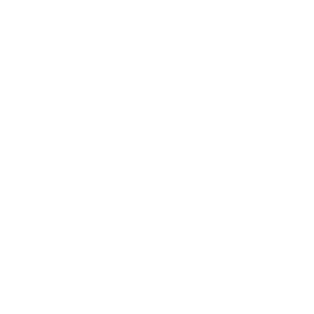 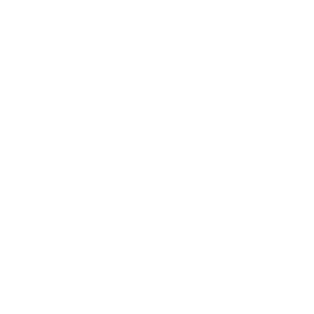 3
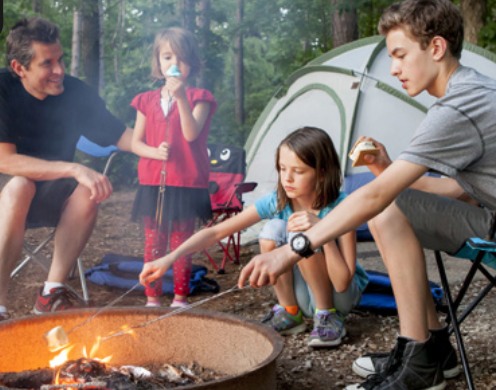 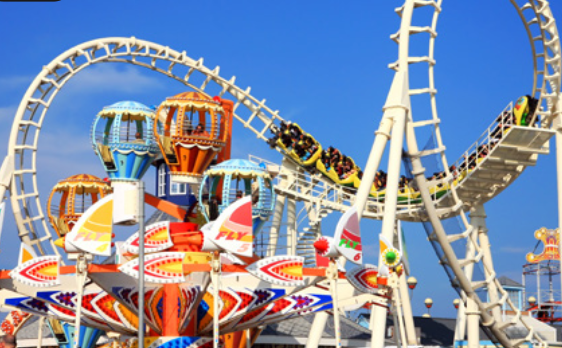 Next
Click “Start” to countdown
Click on the numbers to check
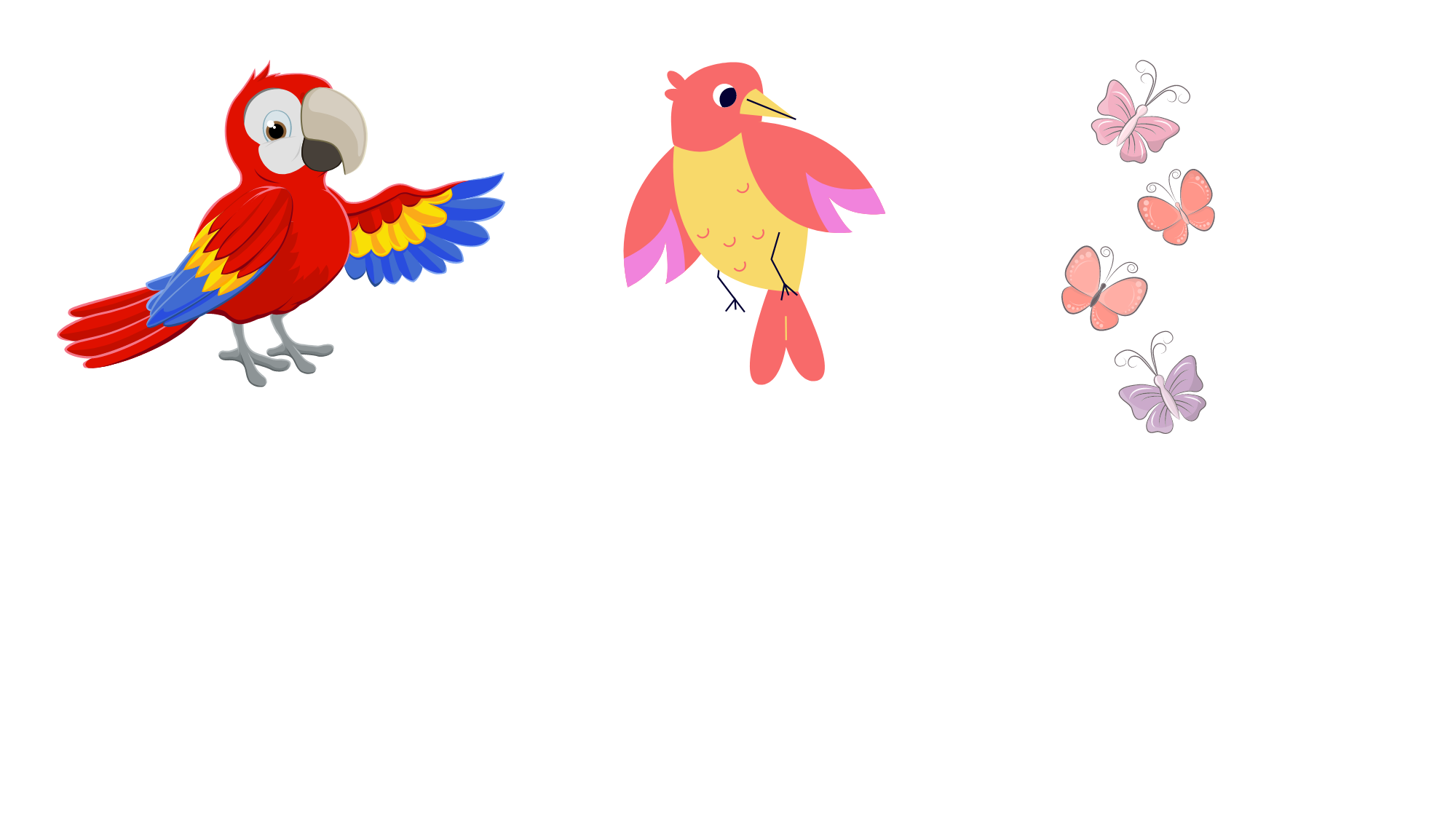 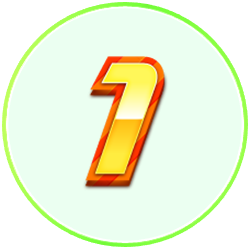 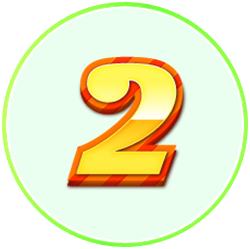 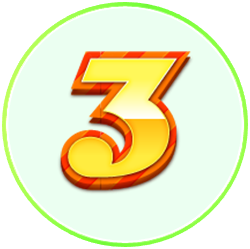 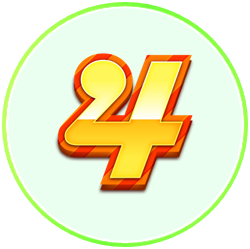 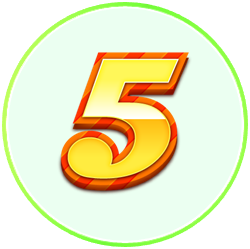 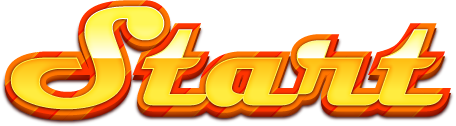 visit a theme park
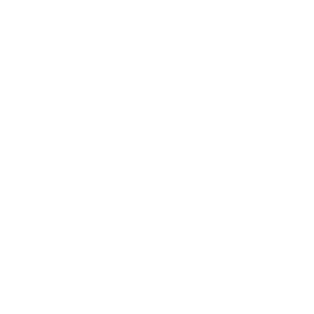 2
1
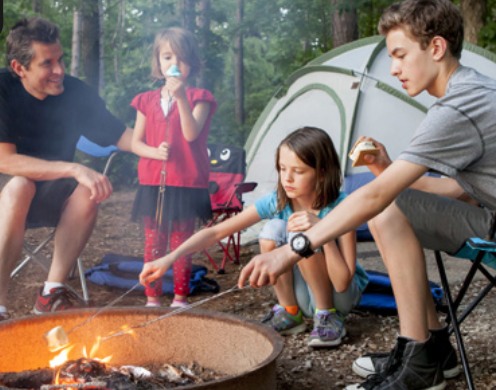 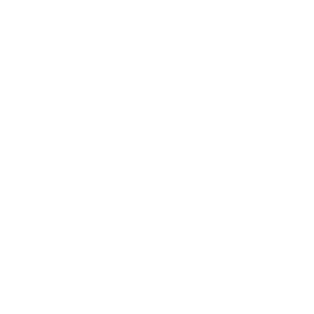 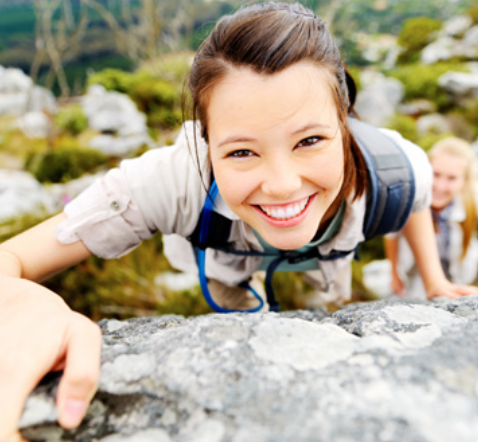 3
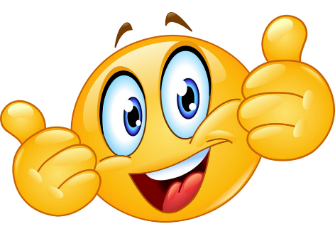 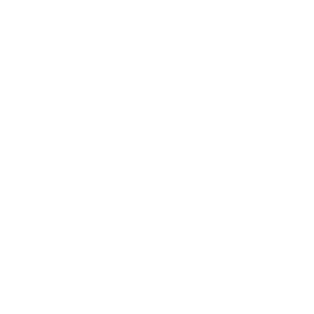 4
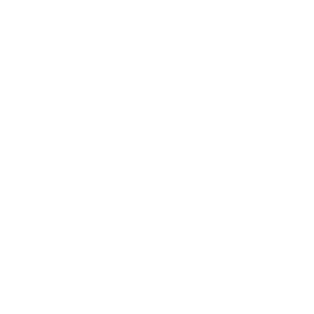 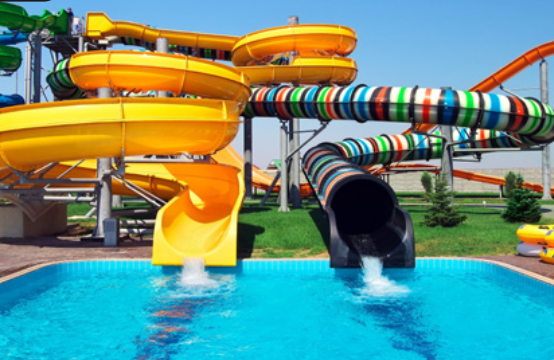 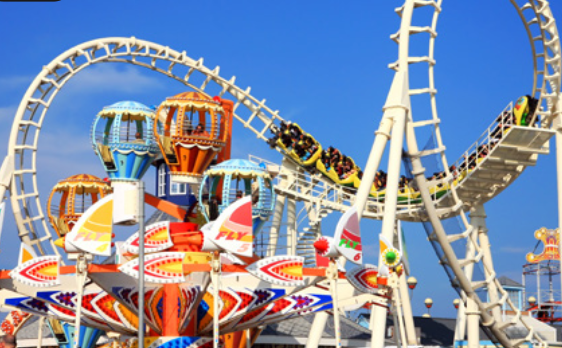 Next
Click “Start” to countdown
Click on the numbers to check
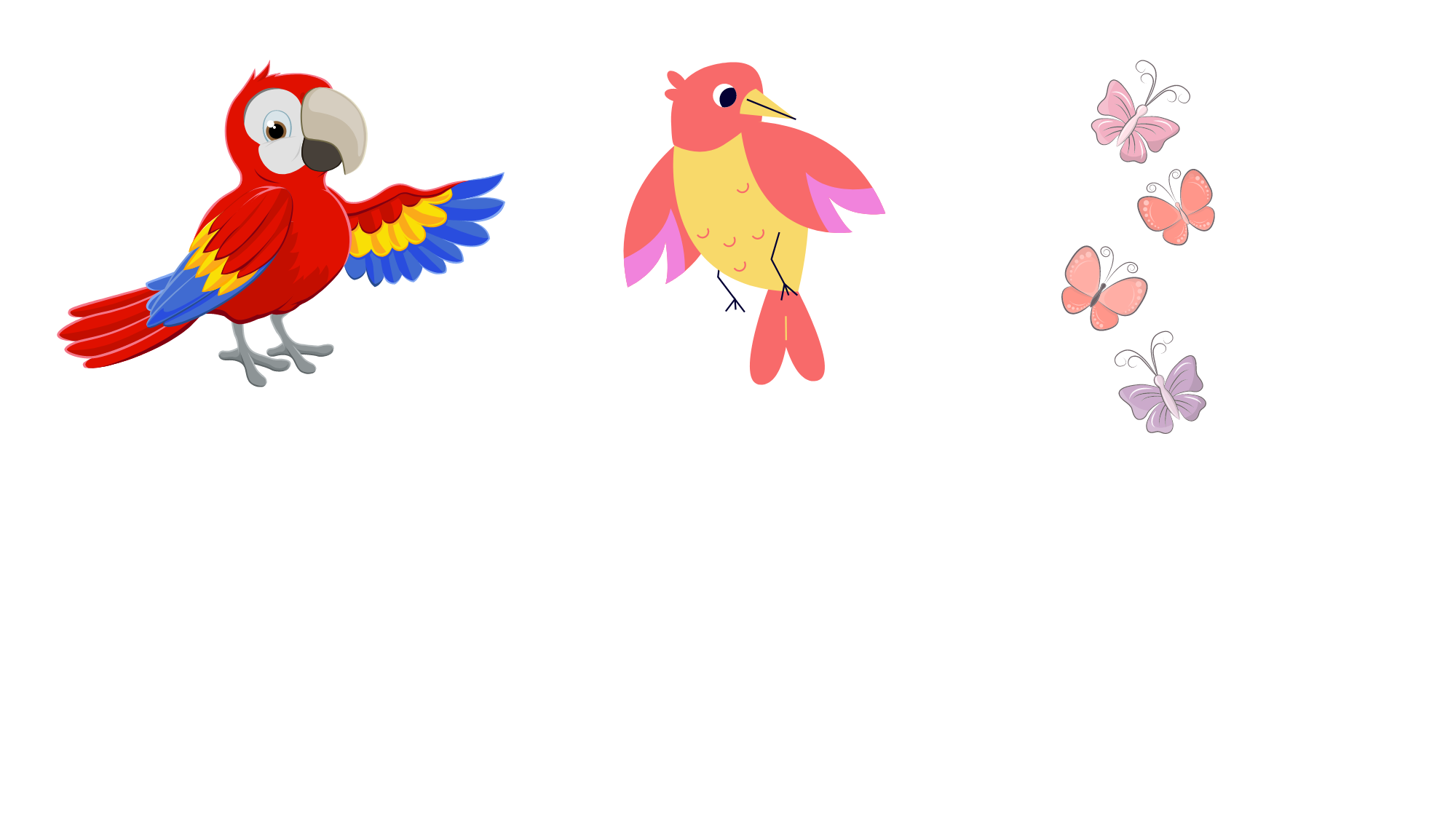 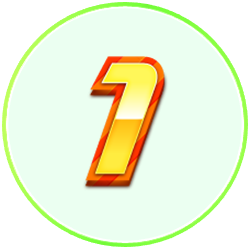 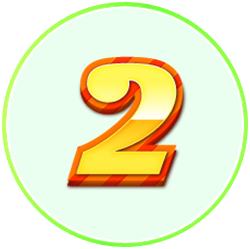 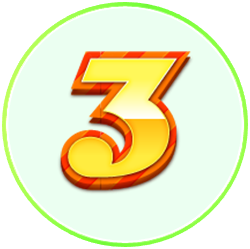 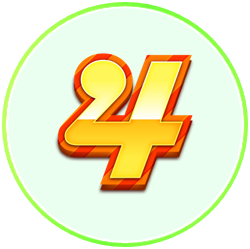 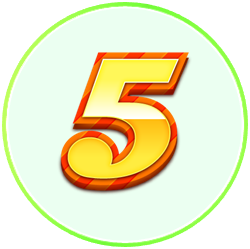 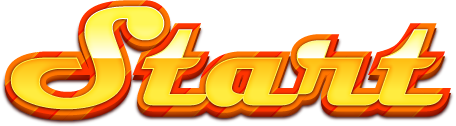 visit a waterpark
2
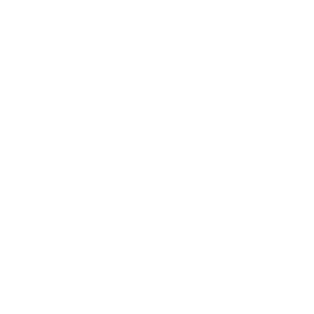 1
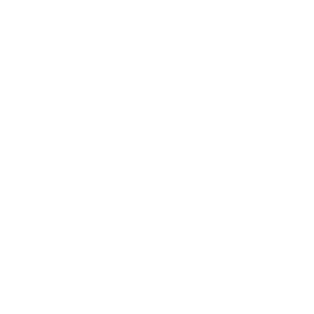 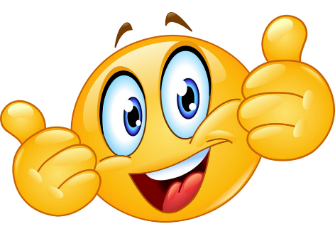 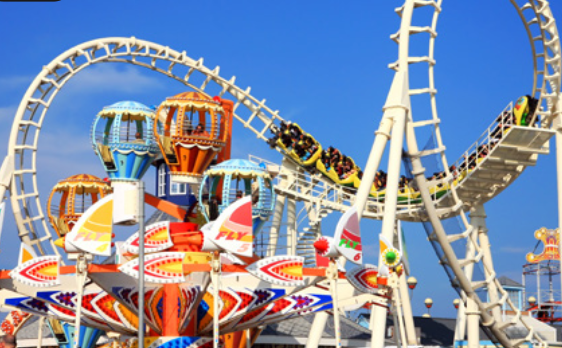 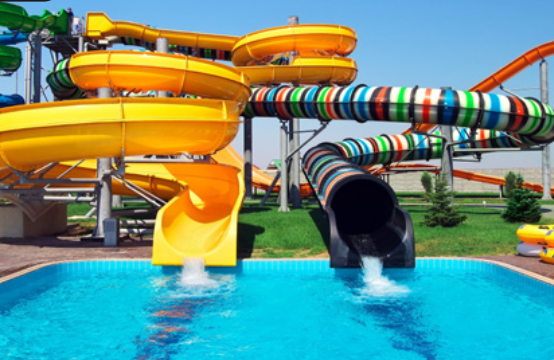 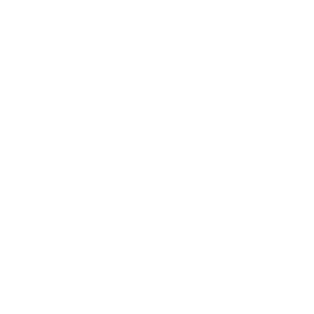 4
3
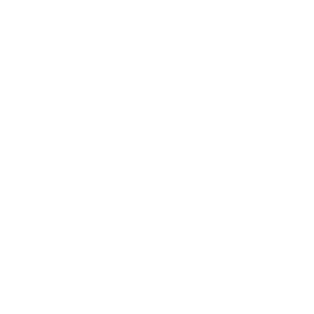 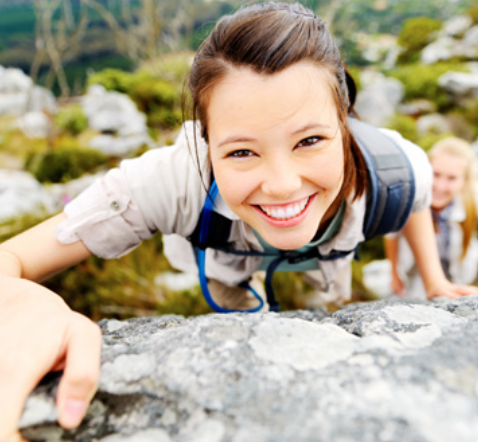 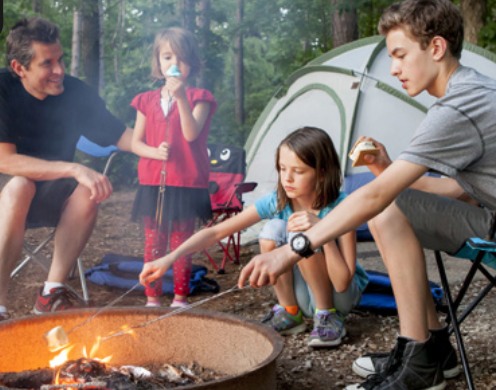 Next
Click “Start” to countdown
Click on the numbers to check
PRODUCTION
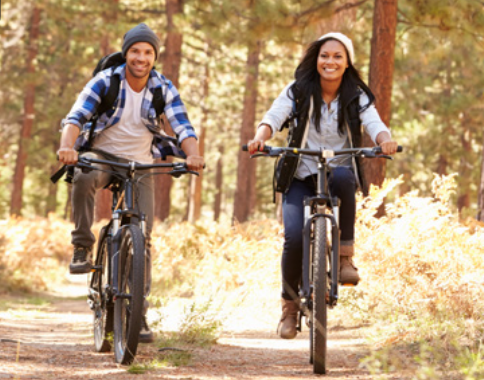 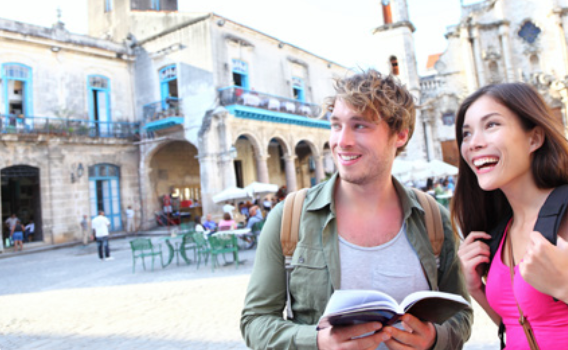 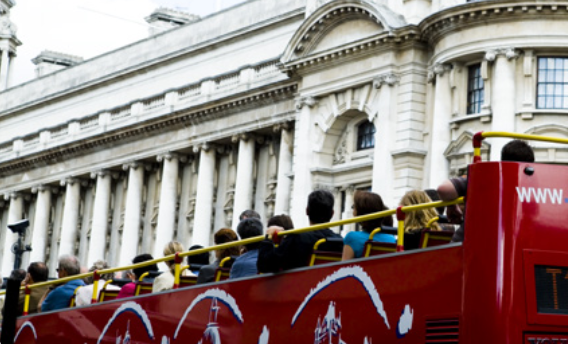 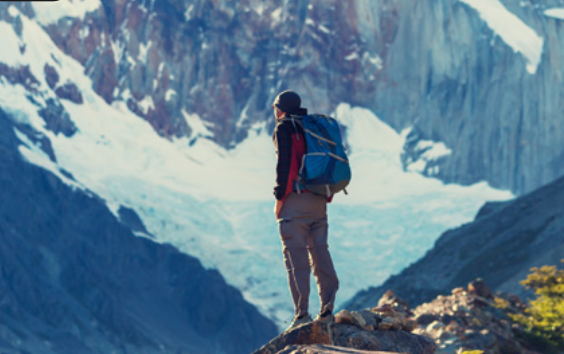 1
2
3
4
go sightseeing
go mountain biking
take a bus tour
go hiking
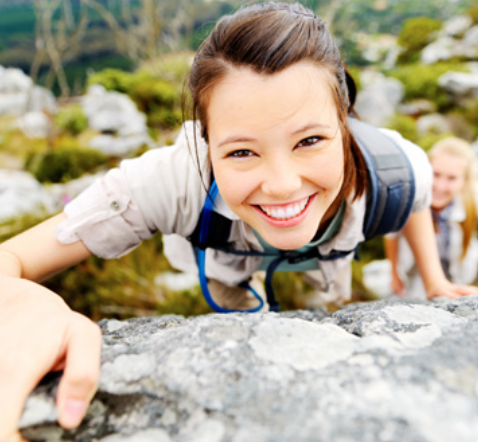 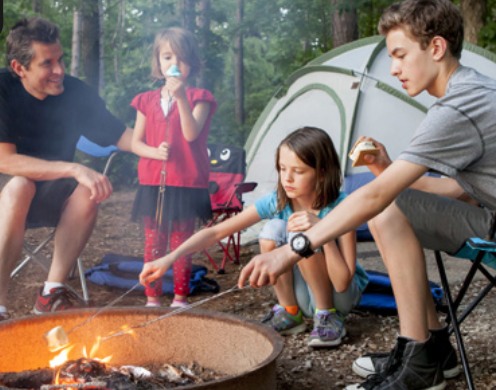 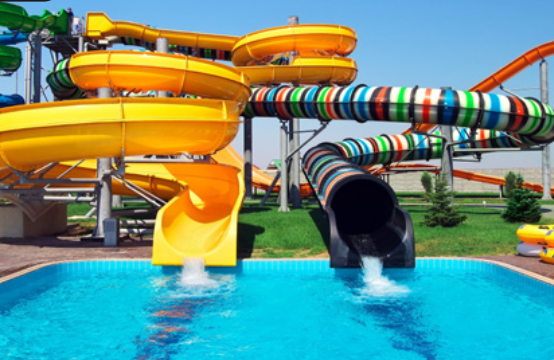 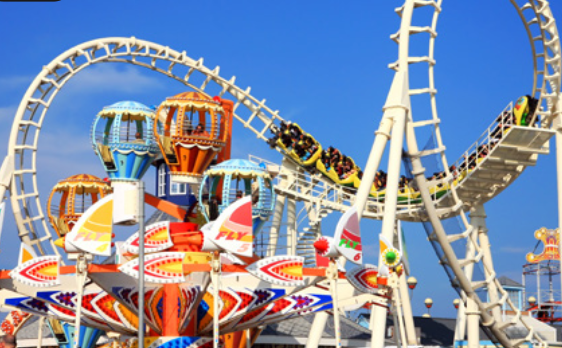 8
5
7
6
visit a waterpark
visit a theme park
go camping
climb a mountain
- Show all the pictures; the teacher says the number, and students say the word.
- Click on each number to show the word, students spell it again.
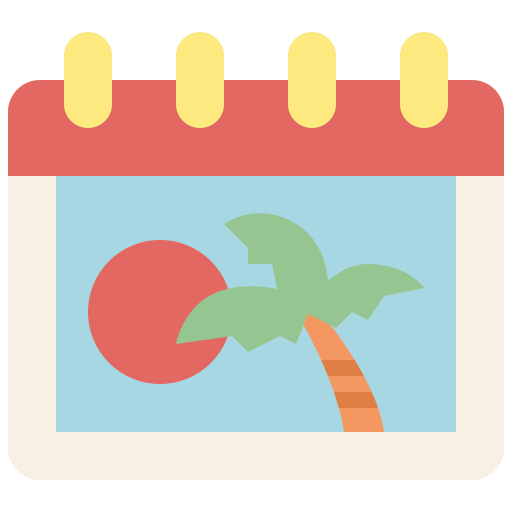 HOMEWORK
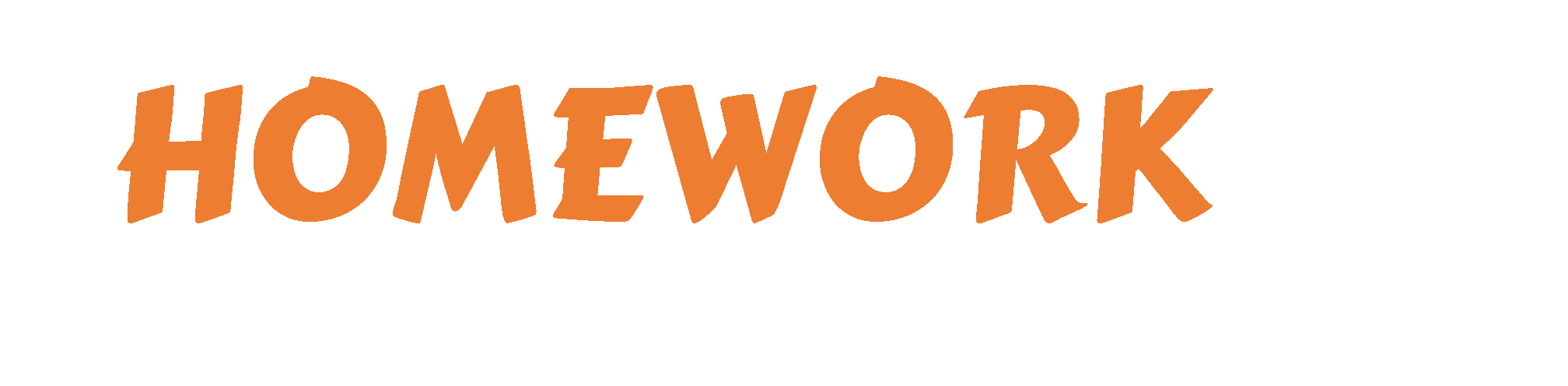 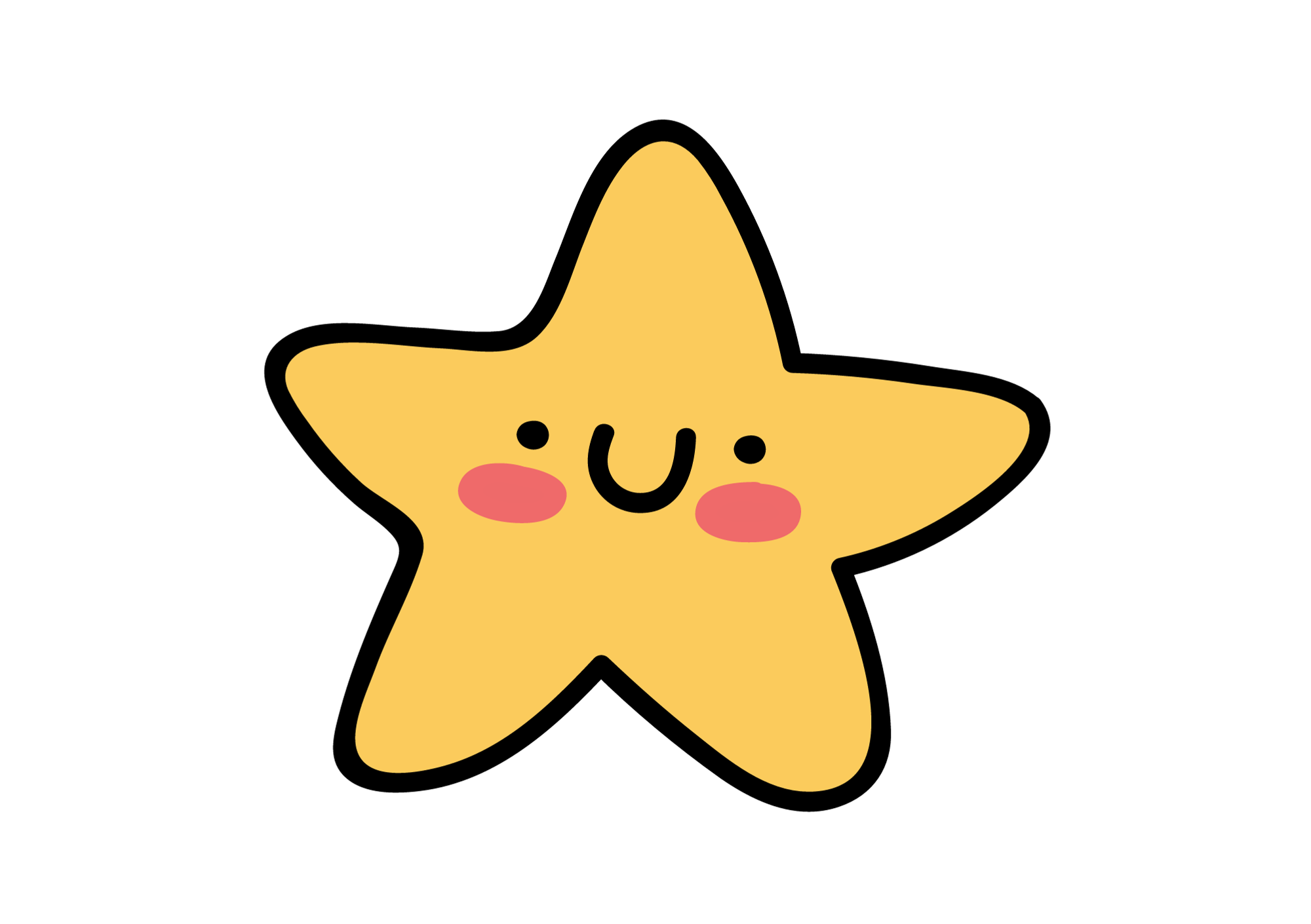 Review vocabulary and grammar.
Do exercises in the Activity Book (page 84).
Check the answers in the Teacher’s Book (page 184) or Active Teach.
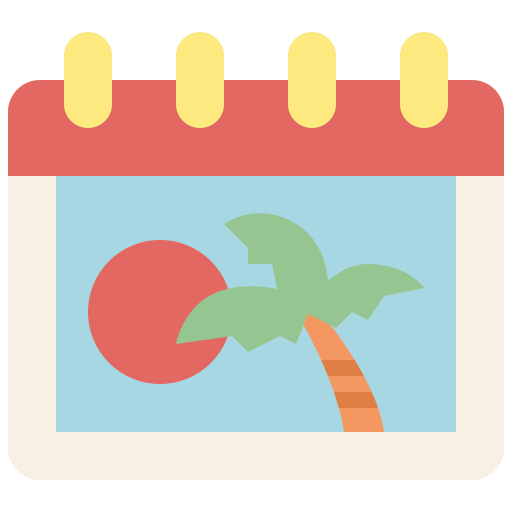 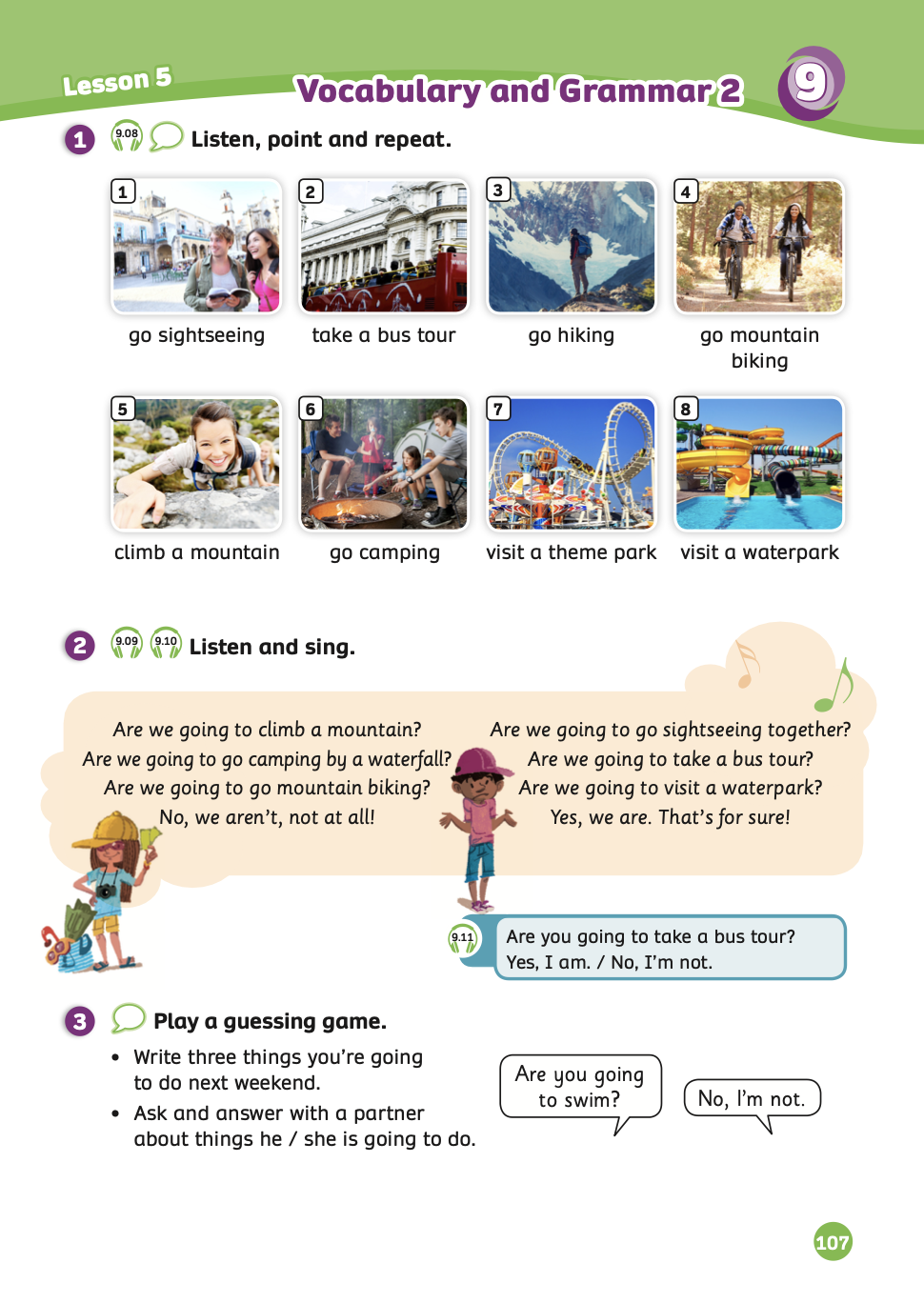 UNIT 9 – Lesson 5A
We’re learning…
- To use the question structures of going to + verb.
- To use the vocabulary: go sightseeing, take a bus tour, go hiking, go mountain biking …
- PB p.107
- AB p.84